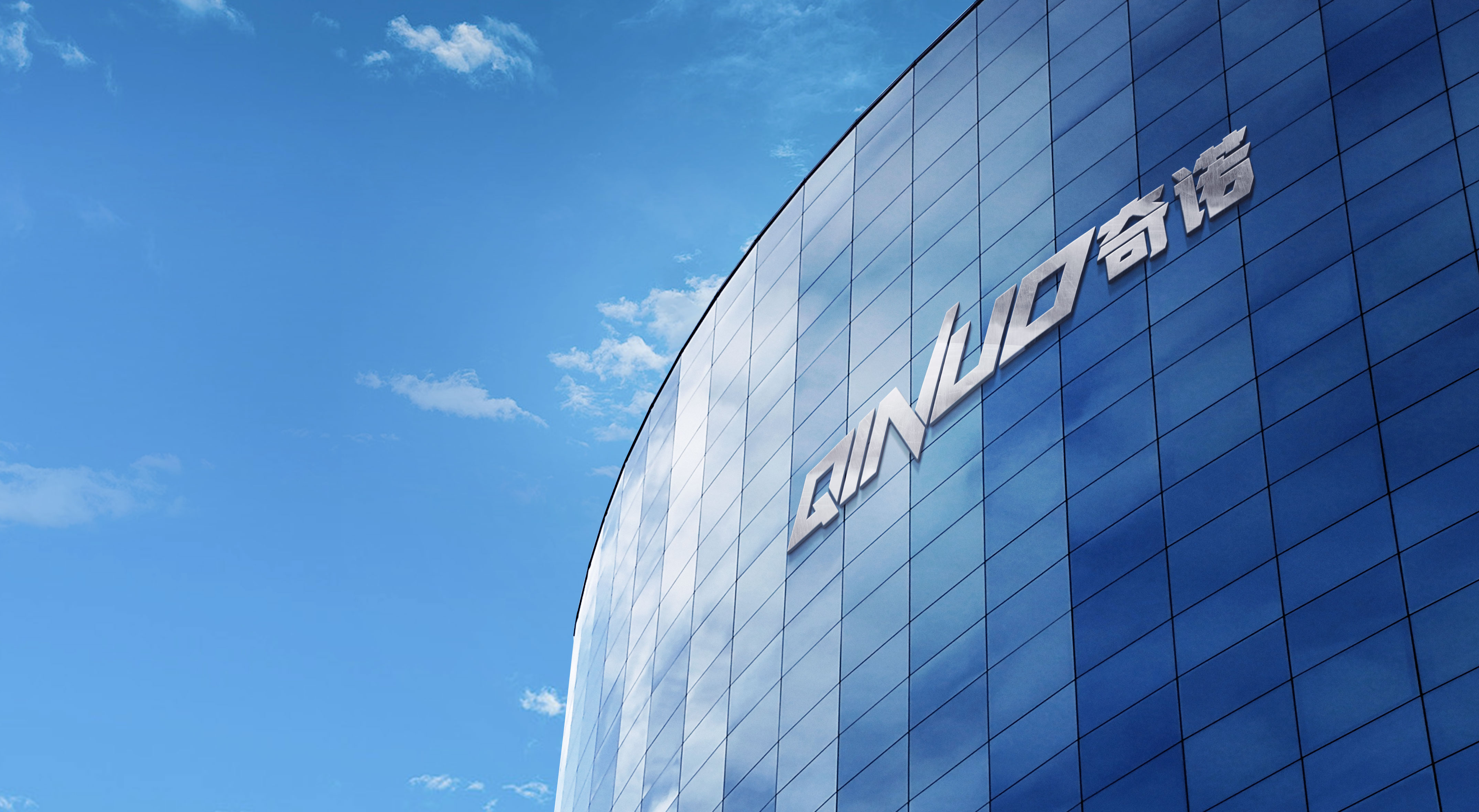 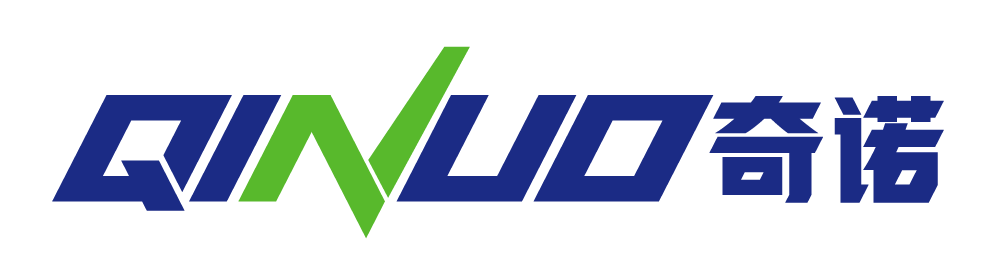 QINUO 
ELECTRONICS CO.,LTD
Leading China's automotive electronics industry,
Make the world wireless remote control brand.
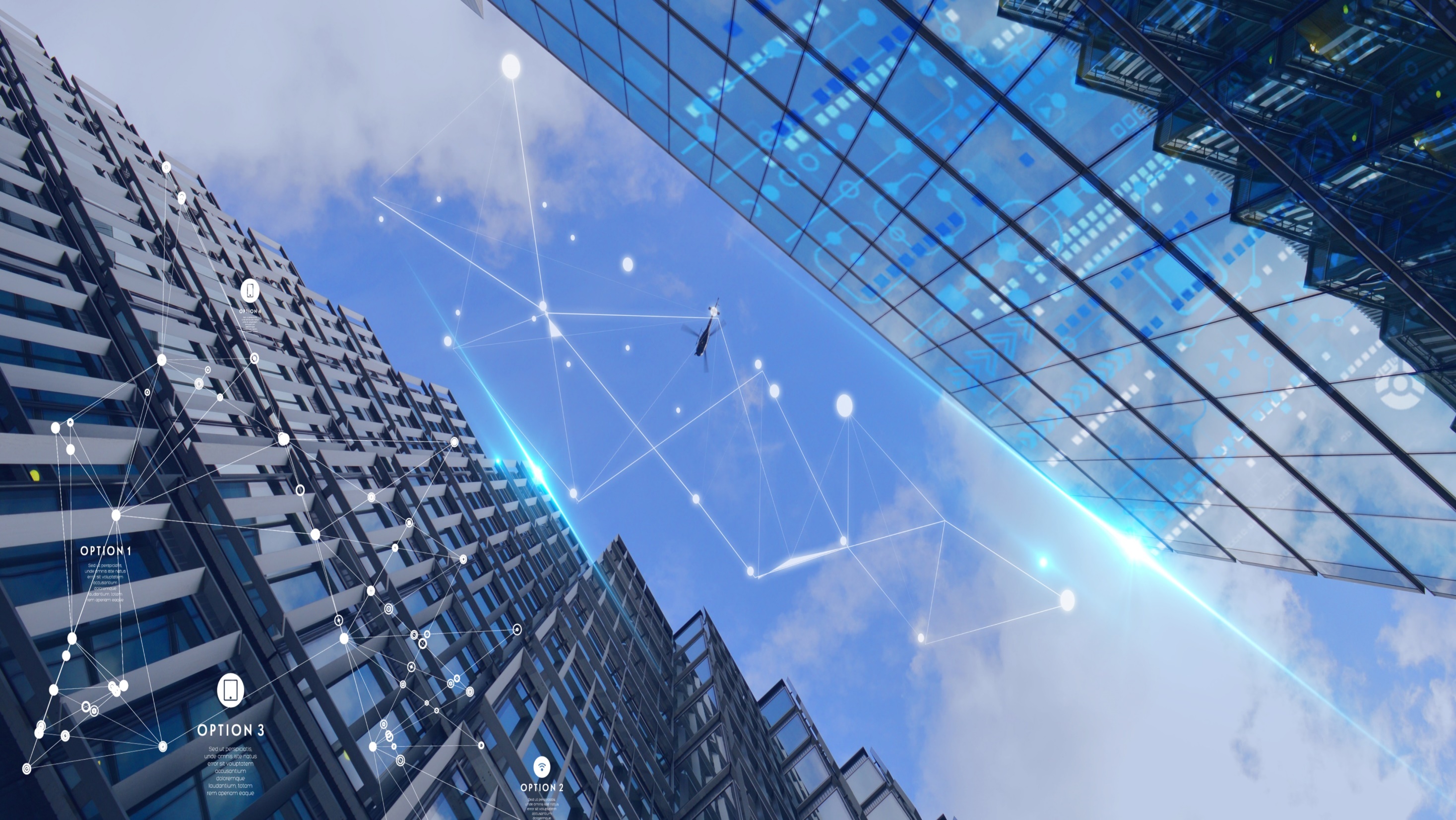 CONTENTS
Company profile
R & D team
production system
Product introduction
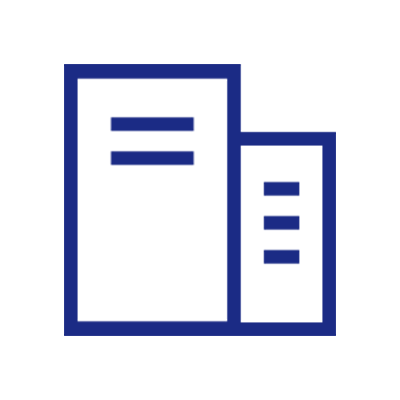 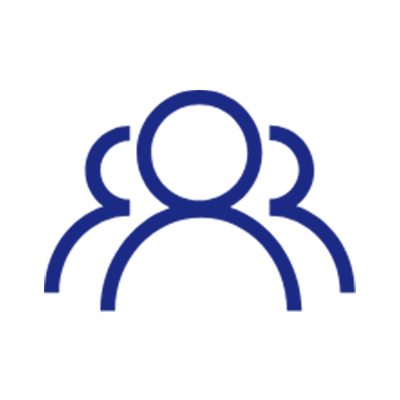 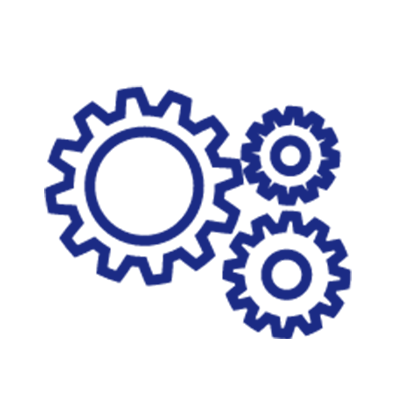 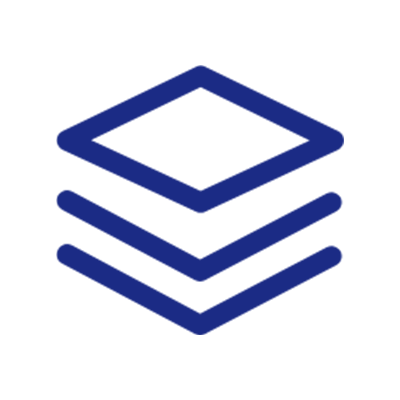 ODM/OEM
R & D, manufacturing, sales and service in one, providing professional OEM / ODM solutions.
2 independent brands
Excellent control is a famous brand in China's remote control industry, focusing on the R & D and production of copying remote control, automobile remote control, copying instrument, door opener and other garage door series products; norhang is the innovative brand focused on the development of Chino, focusing on the R & D and production of various automobile electronic control modules.
3 main products
Three main products of remote control, door opener and automobile electronic accessories.
Deep tillage for 10 years
Founded in 2009 and cultivated for ten years, it has become a well-known enterprise in the industry, with standardized dust-free clean workshop, equipped with high-speed mounter, welding robot, automatic screw machine and other automatic equipment.
Company Profile
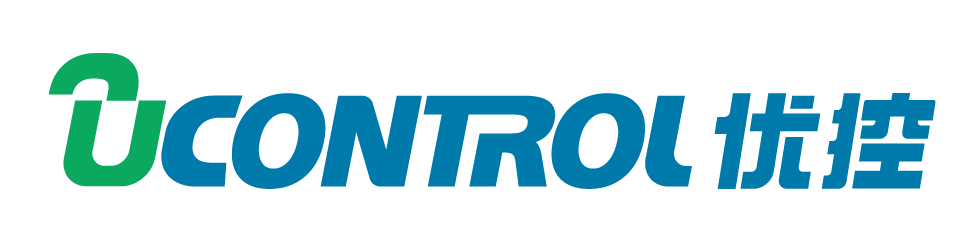 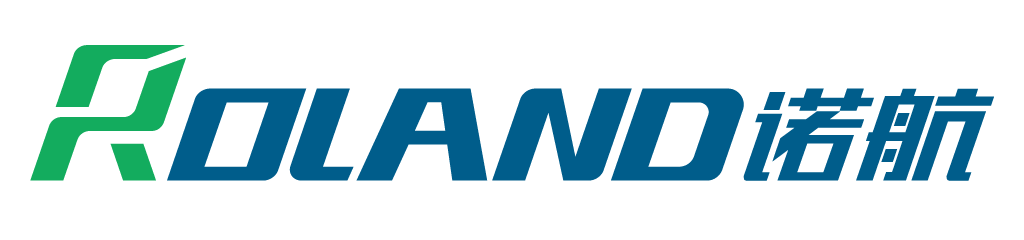 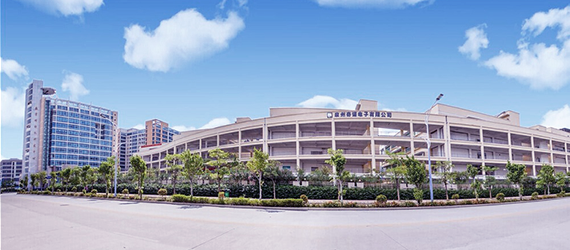 QINUO ELECTRONICS Co., Ltd is a leading manufacturer of automatic door systems in China, offering sensors for various automatic doors and barriers, gate control board, RF remote control etc. Now we have two brands for remote control series(Ucontrol) and car auto parts(Roland).
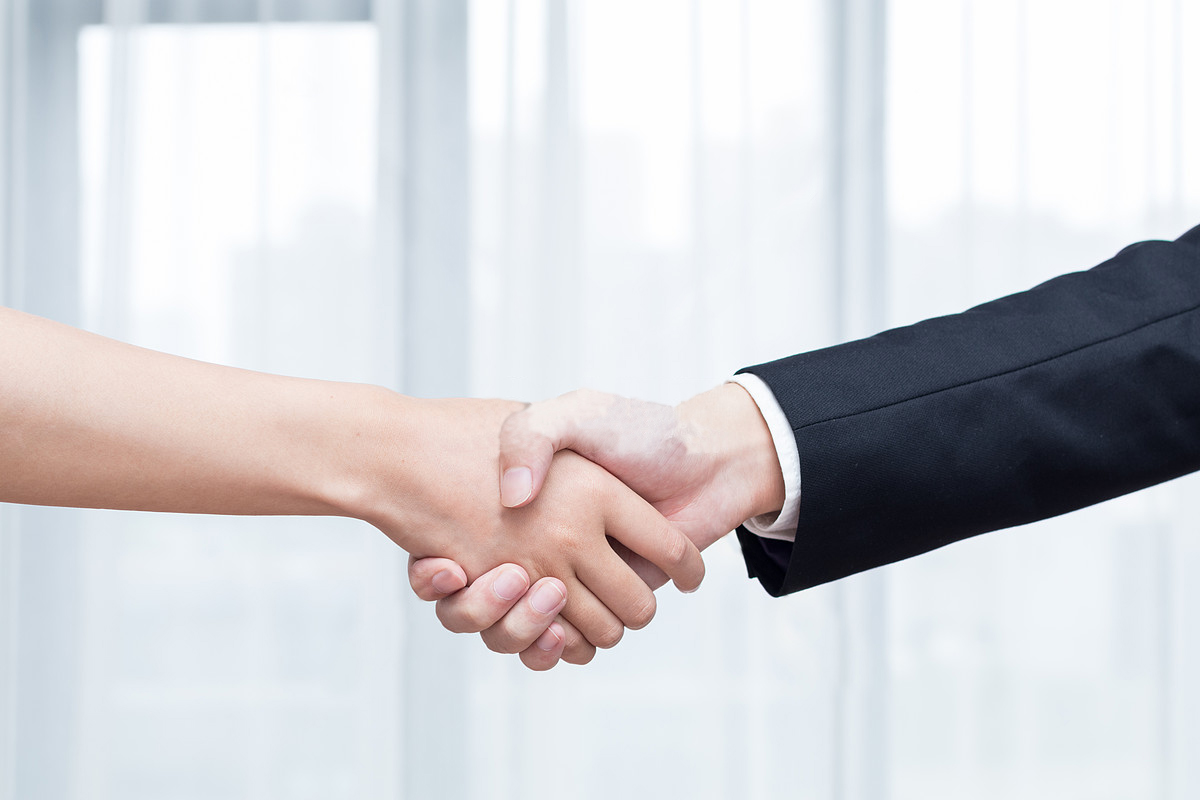 Cooperative Partner
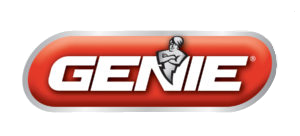 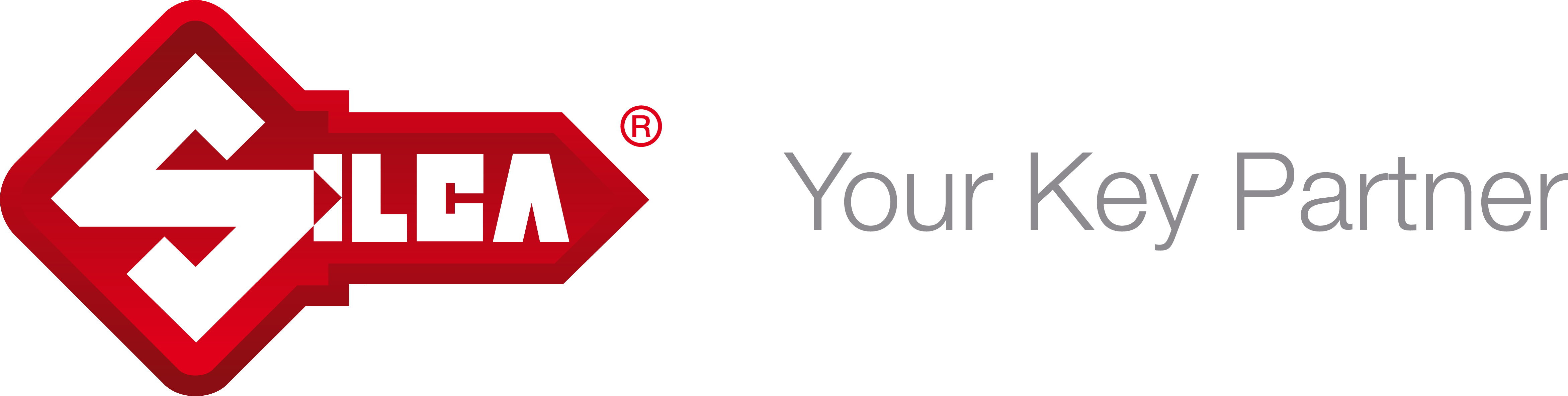 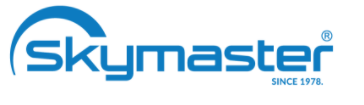 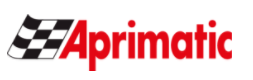 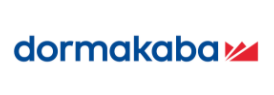 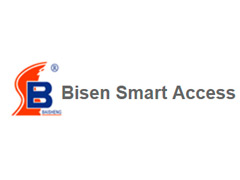 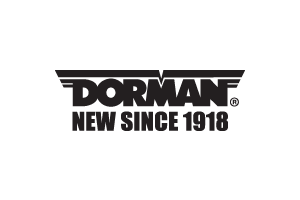 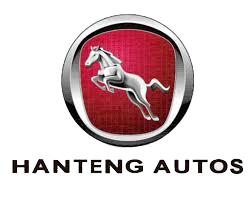 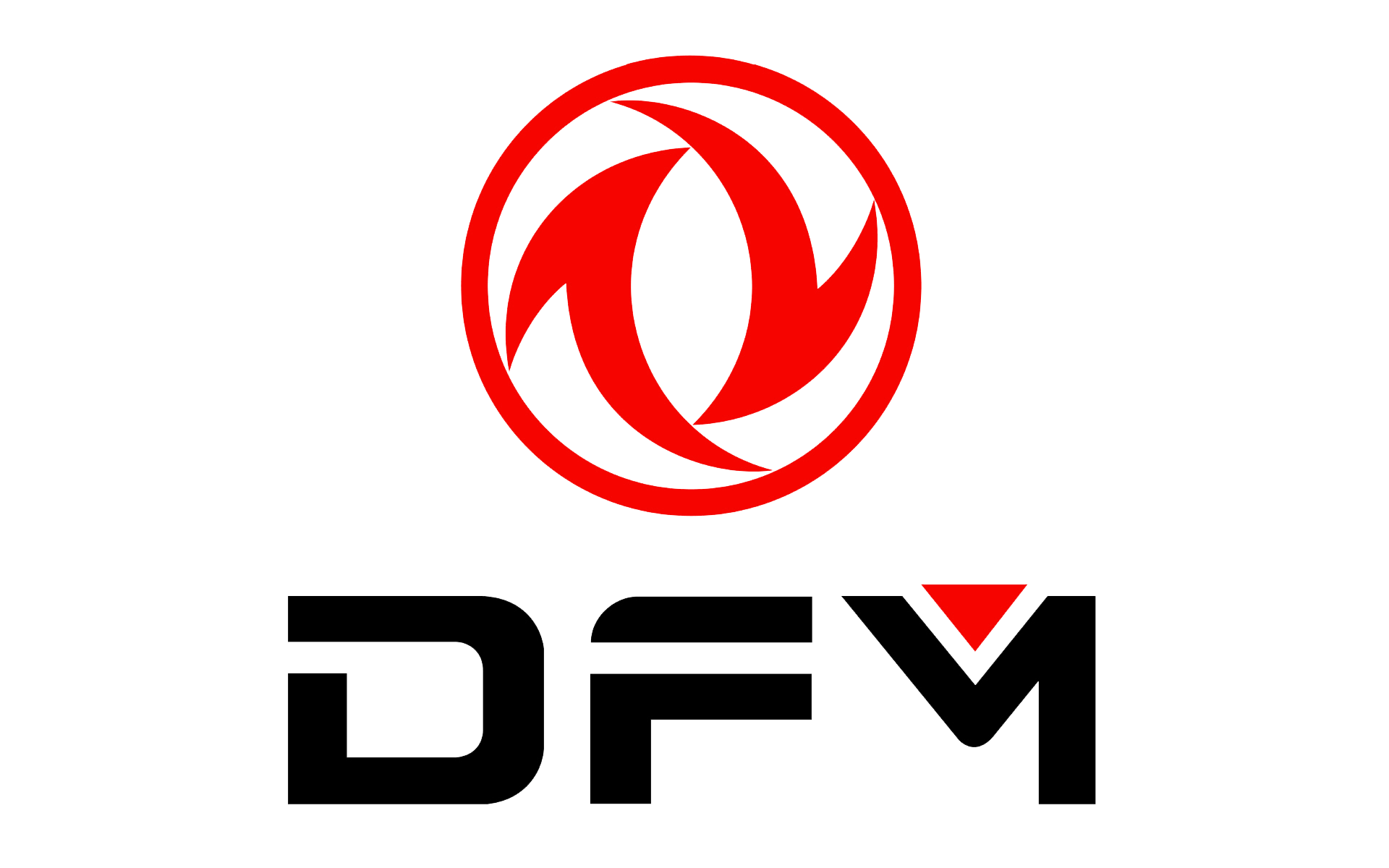 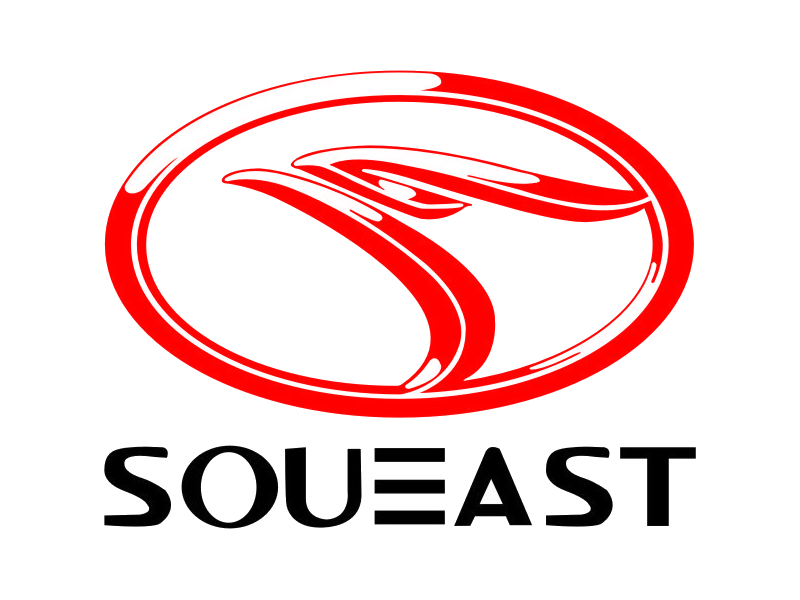 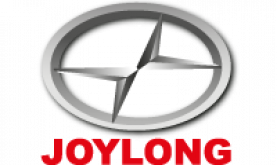 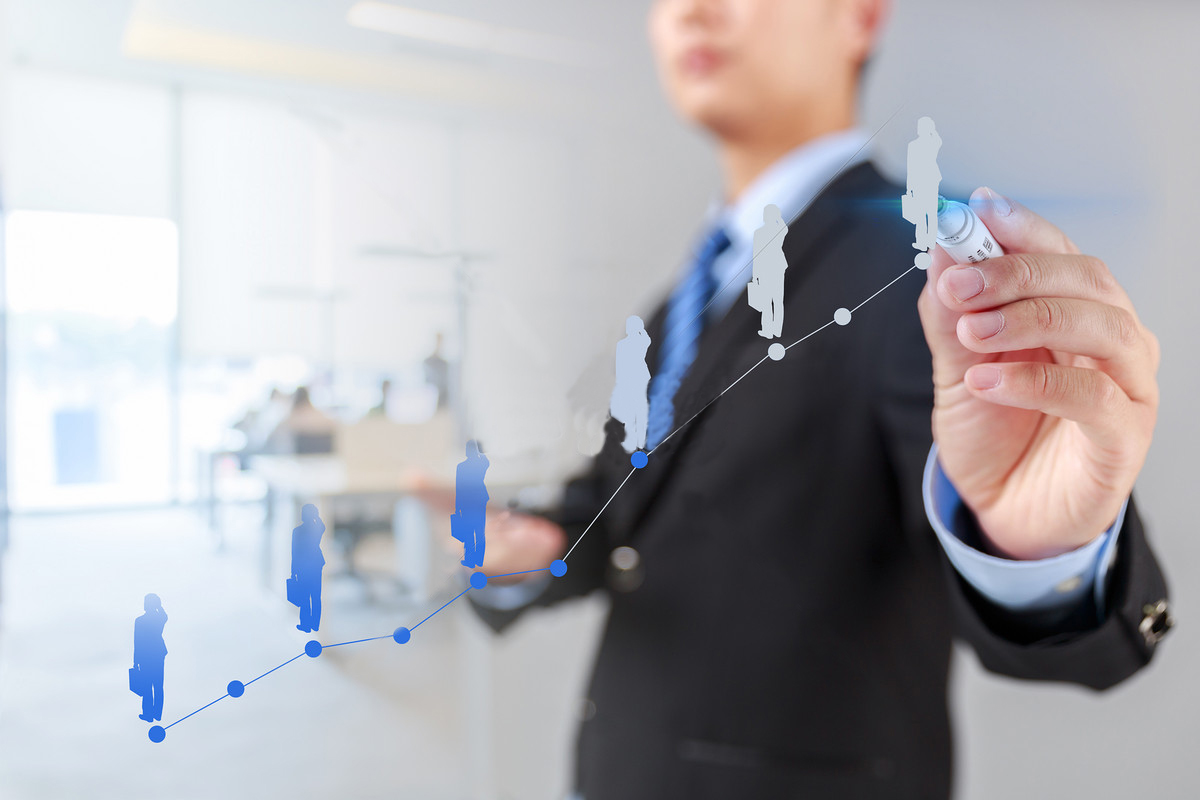 Organization
General Manager
HR
Finance
Purchasing
PM
Production
QC
Sales
Administration
R&D
Warehouse
Production
Quanzhou R&D
Domestic Sales
Oversea Sales
Engineering
PC
Wuhan R&D
Autoparts Sales
96 production staffs, 87 office staffs
[Speaker Notes: this is our organization chart, it is not so complicated. but simple and effient. we got 86 workers in production department. 55 staffs in office.  the organization makes the communication more easily and high-effiency. expect some basic department, we also got the PM, who is charged in managing the product project.]
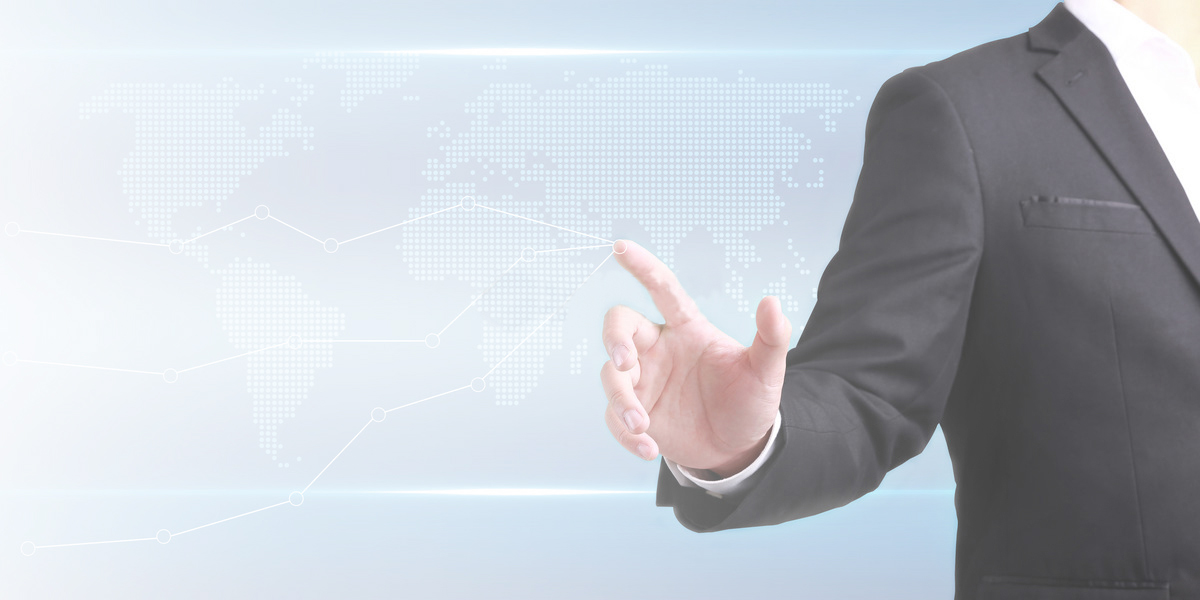 SAP
SAP system runs through all departments of the company
MES
Import MES system to run through all links of production
GRM
Professional CRM customer management system
OA
Efficient paperless OA office system
Management System
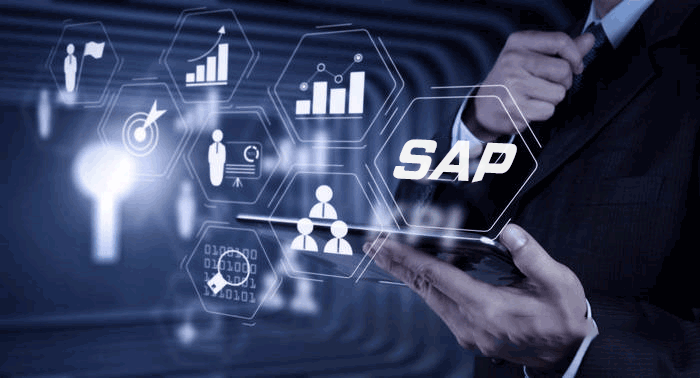 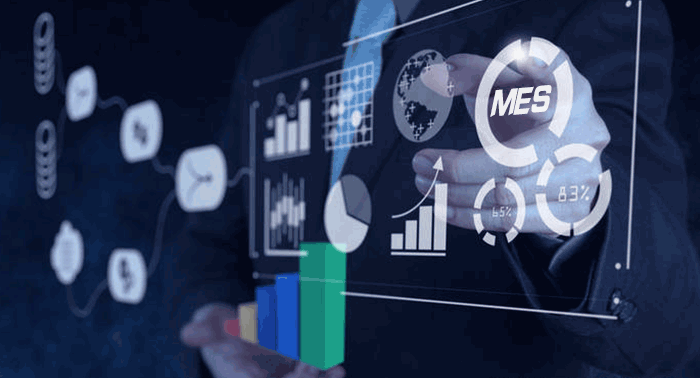 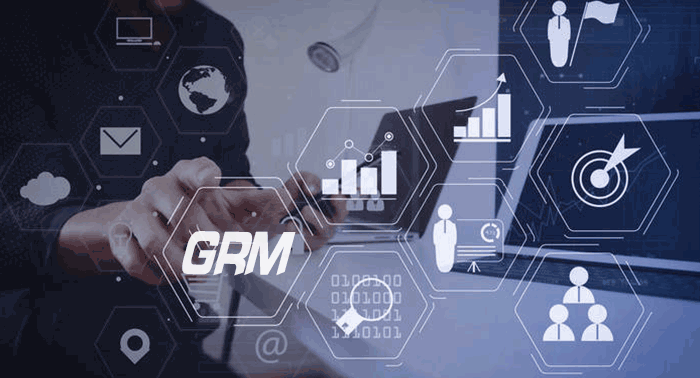 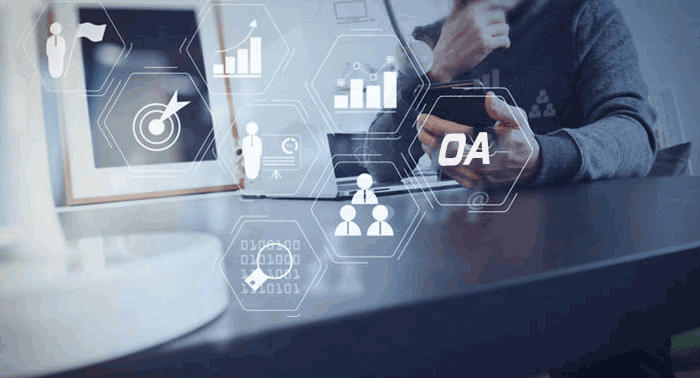 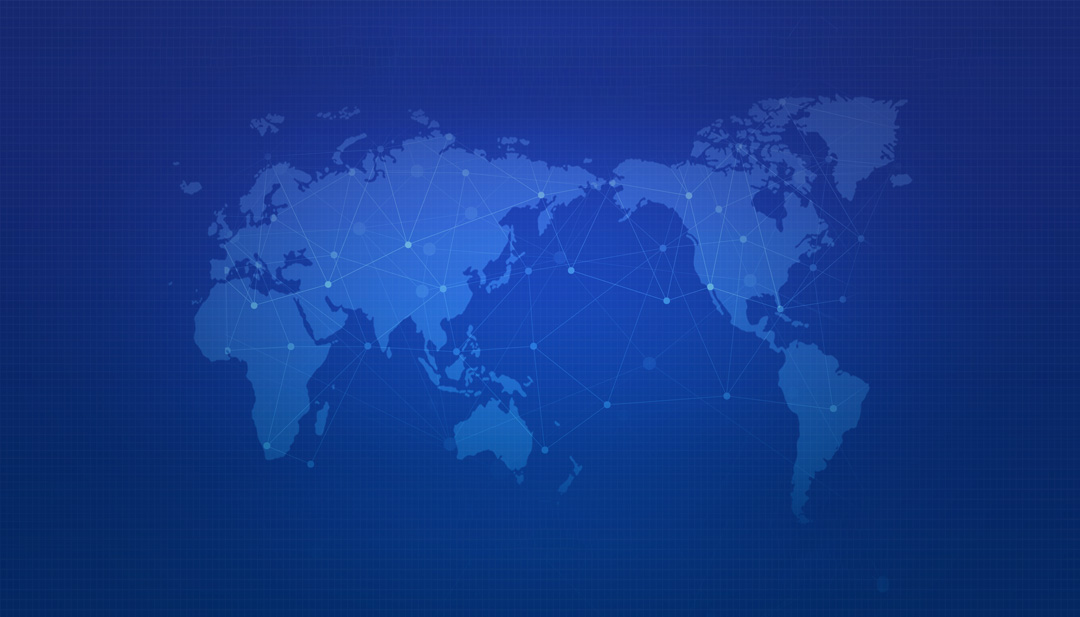 Market Distribution
38%
Europe
25%
North America
27%
Asia
1%
Africa
2%
Australia
7%
South America
The market is distributed around the world, mainly in Europe, Asia and North America, and maintains long-term friendly cooperation with customers.
Certificate Of Honor
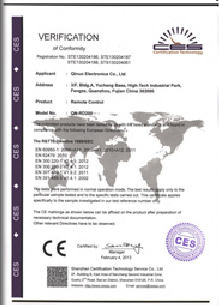 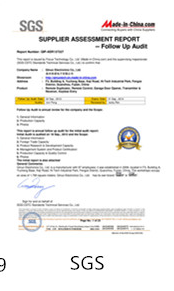 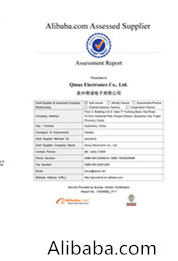 5Star 
supplier
11year
Annual gold supplier
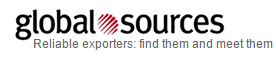 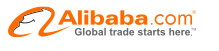 11year
Annual gold member
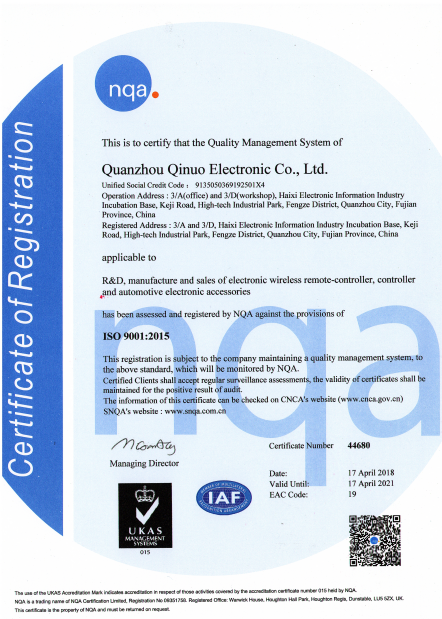 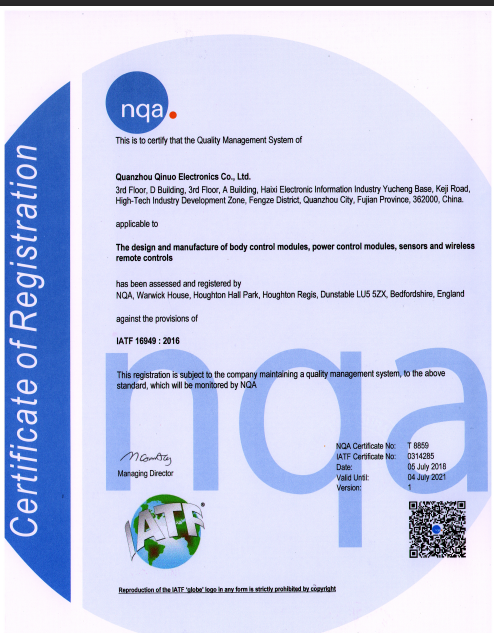 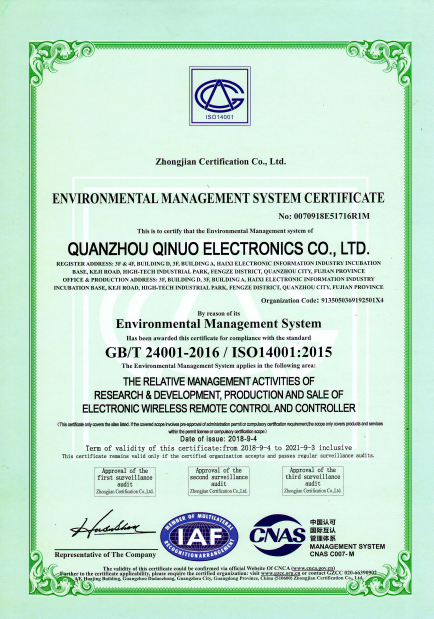 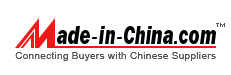 All products can meet CE, FCC, ROHS certification; meanwhile, they have obtained iso9001:2015 quality management system certification, iso14001:2015 environmental management system certification, iatf16949:2016 quality management system certification.
R & D Team
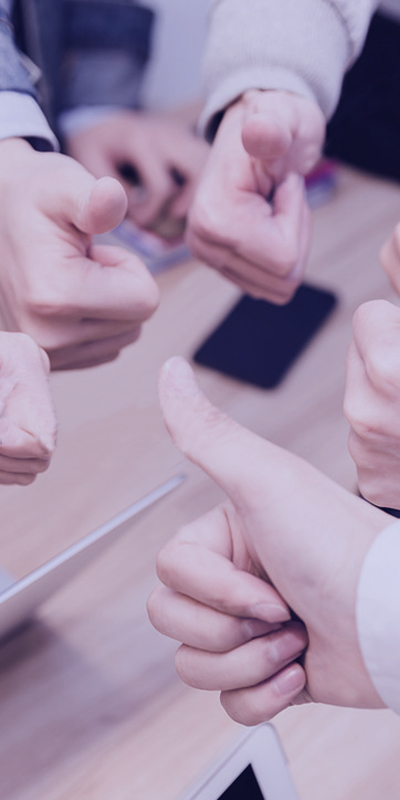 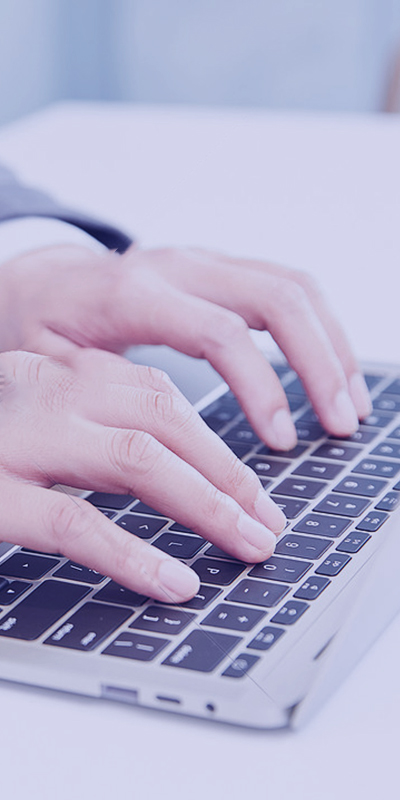 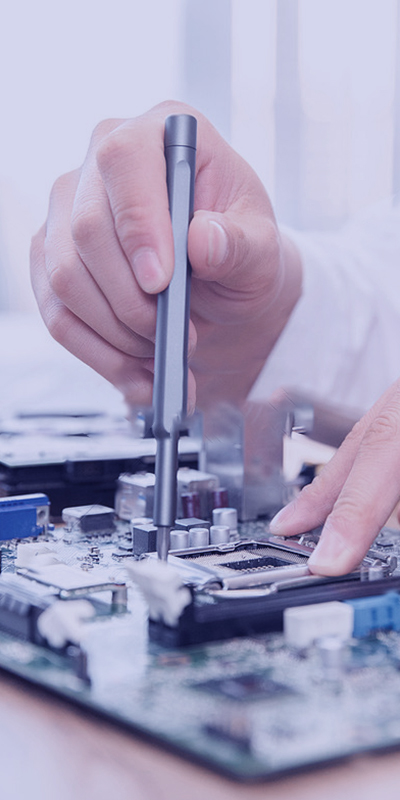 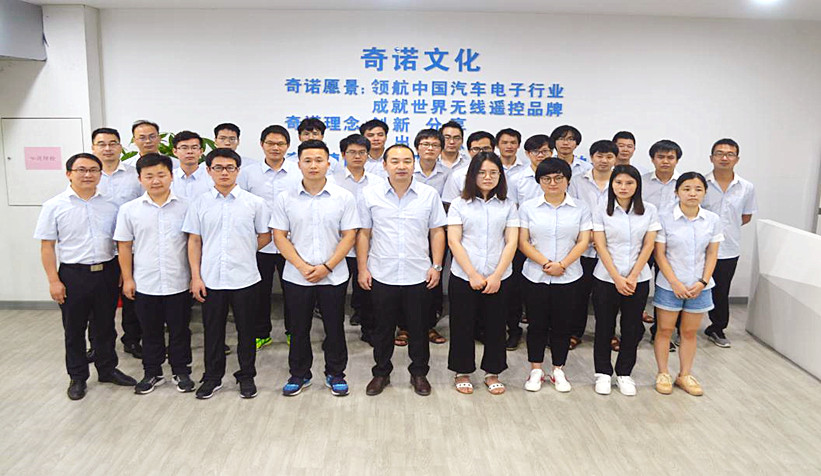 2
28
12
There are 36 engineers in two R & D departments, including 25 software engineers, 6 hardware engineers, 3 structural engineers and 2 assistant engineers, who are good at forwarding and reversing development.

Engineers have more than ten years of development experience at most!
2 R & D departments
28 software engineers
12 hardware engineers
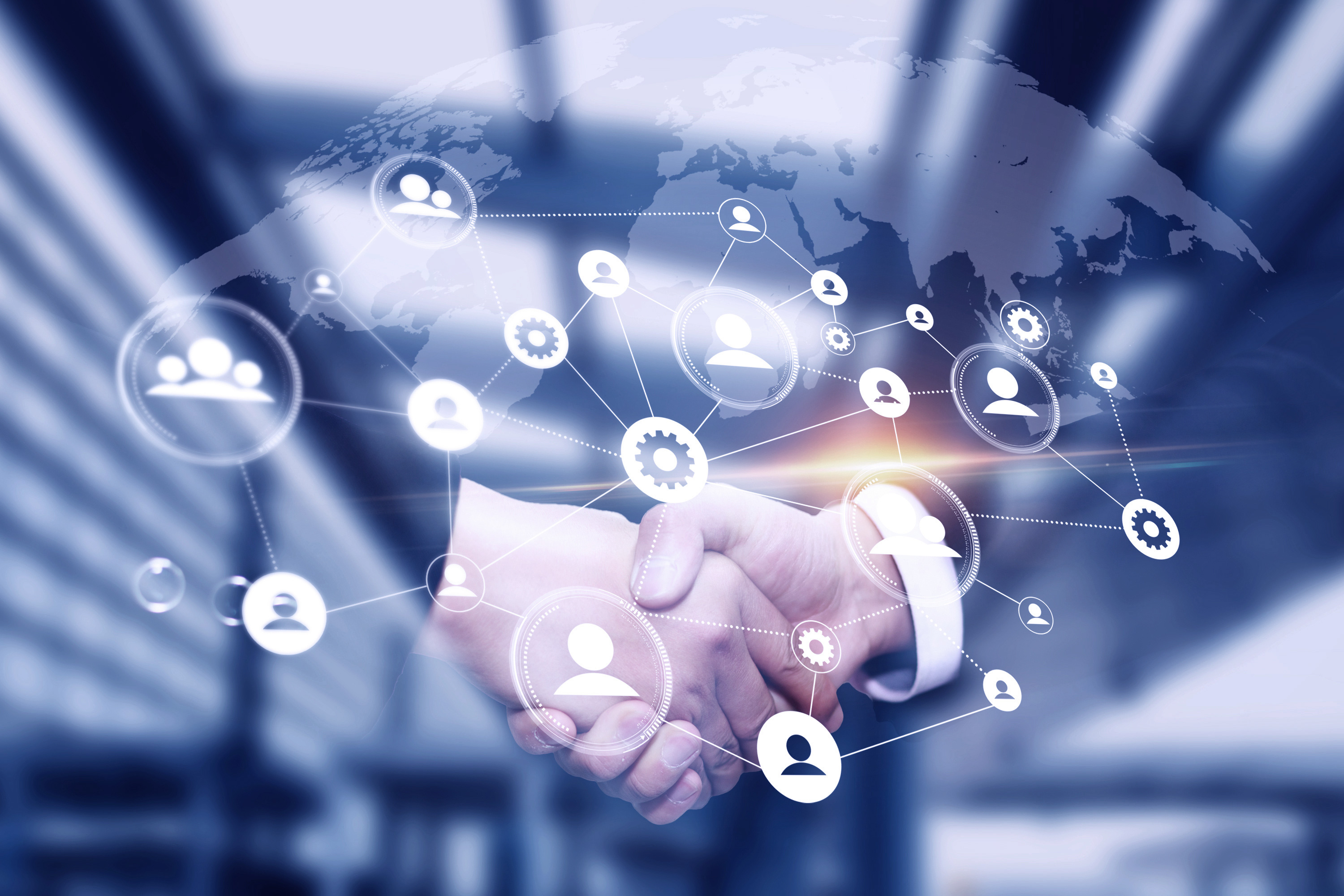 What Can We Do？
1.Provide customized solutions, technological service and consultant service.
2.Write software by ourselves to avoid infringement problems.
3.Keep promising and improving product performance and quality.
4.Complete and strict testing  before bulk purchase and mass production.
Preferred Supplier
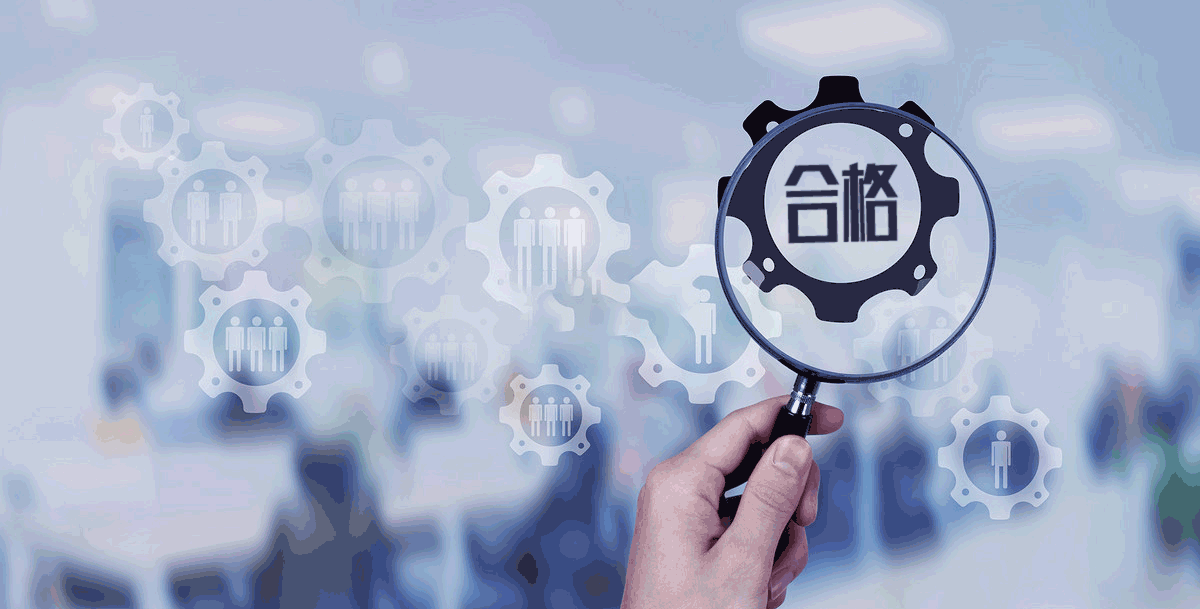 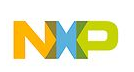 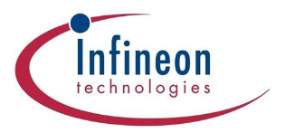 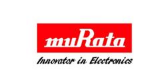 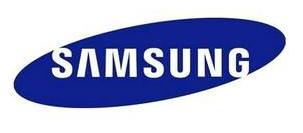 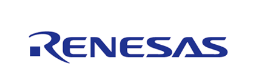 All raw materials are from brand suppliers.
Before buying new materials in batches, engineers will carry out strict tests.
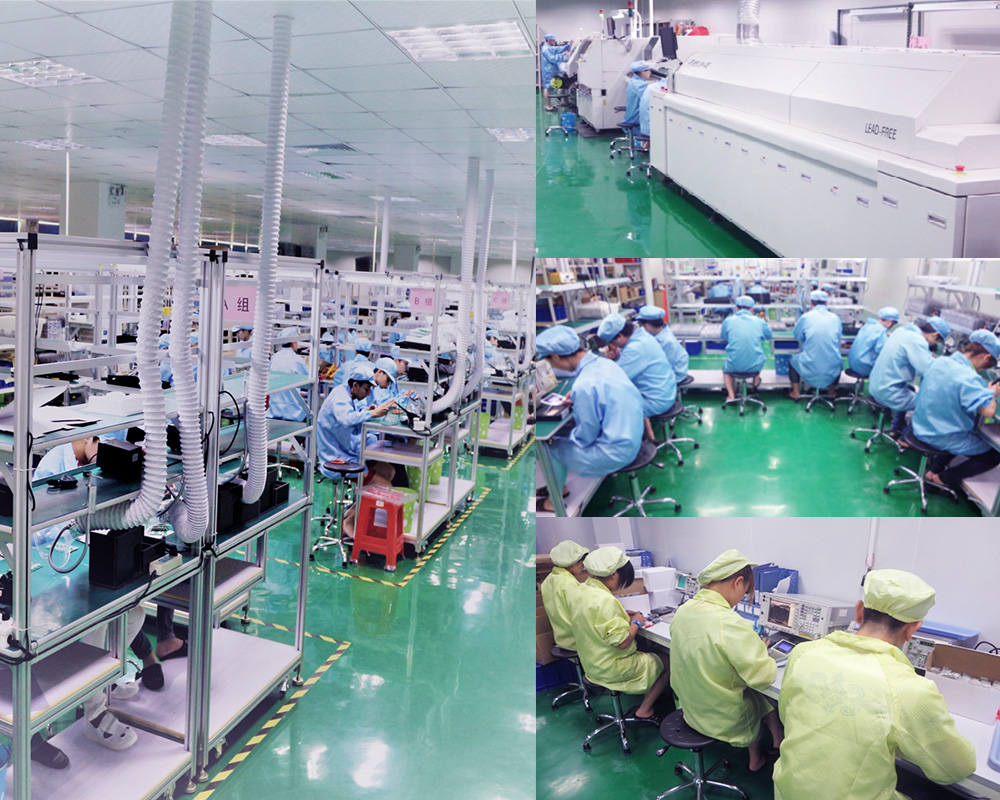 Production System
5133m² 
Standardized dust free workshop
IPQC personnel monitor the whole production process
Automation 
Production equipment
Use SAP system to manage every order efficiently and scientifically.
U production line 
improve work efficiency
Streamline production line can ensure that each process is carried out efficiently.
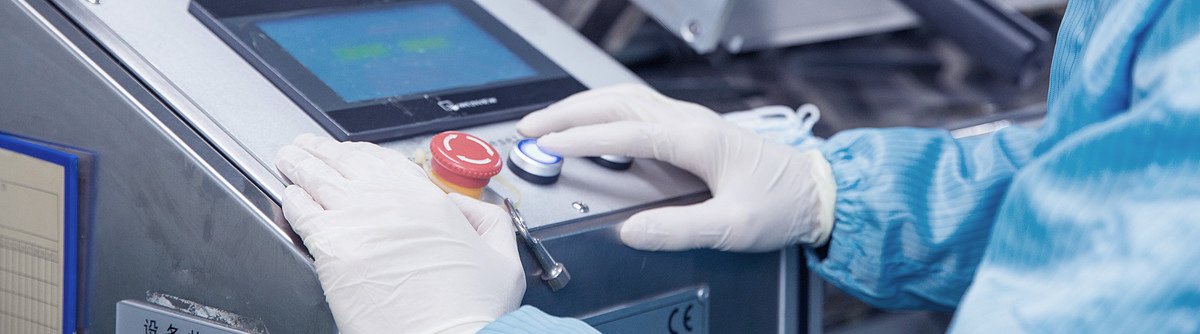 Reliability Test Equipment
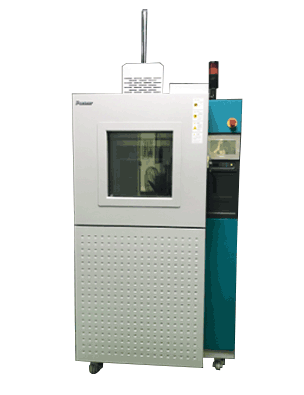 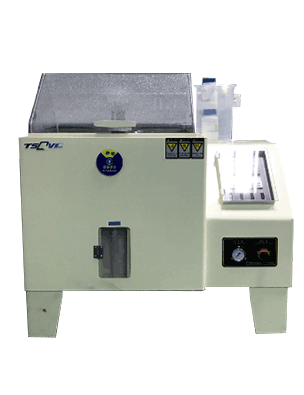 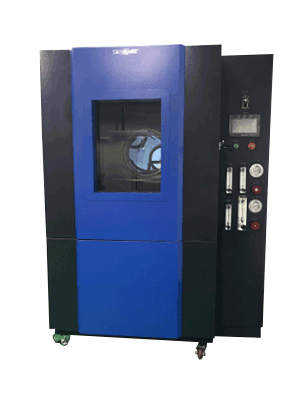 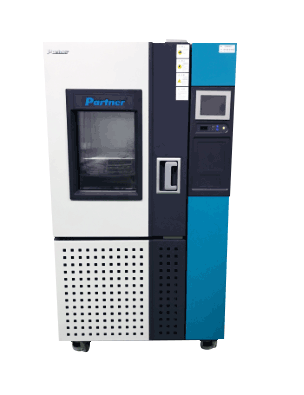 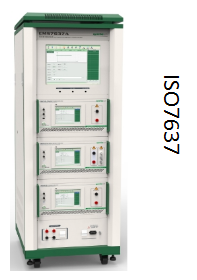 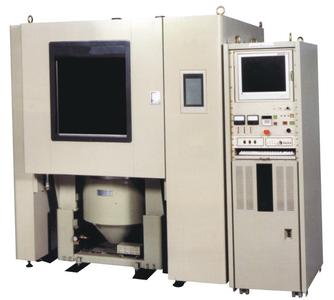 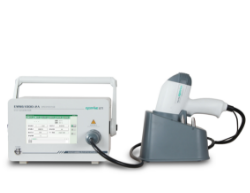 High and low temperature box
Cold and hot shock box
Three integrated container
Electrostatic apparatus
Rain box
Salt fog box
ISO7637
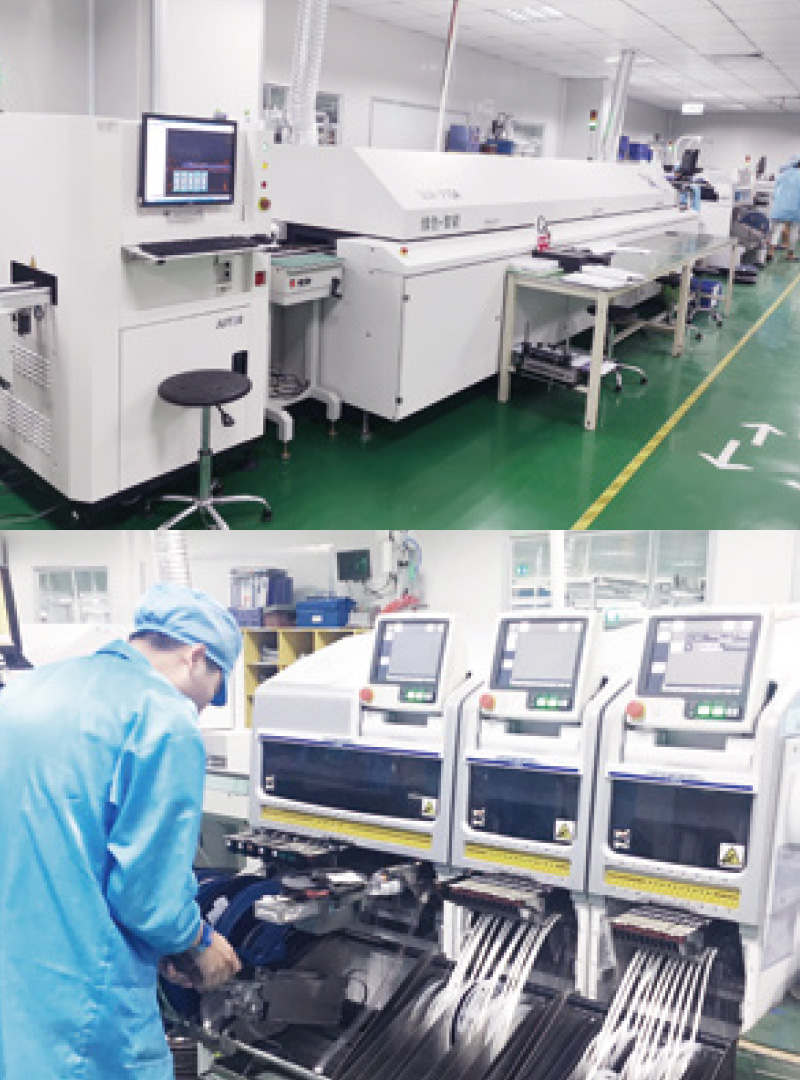 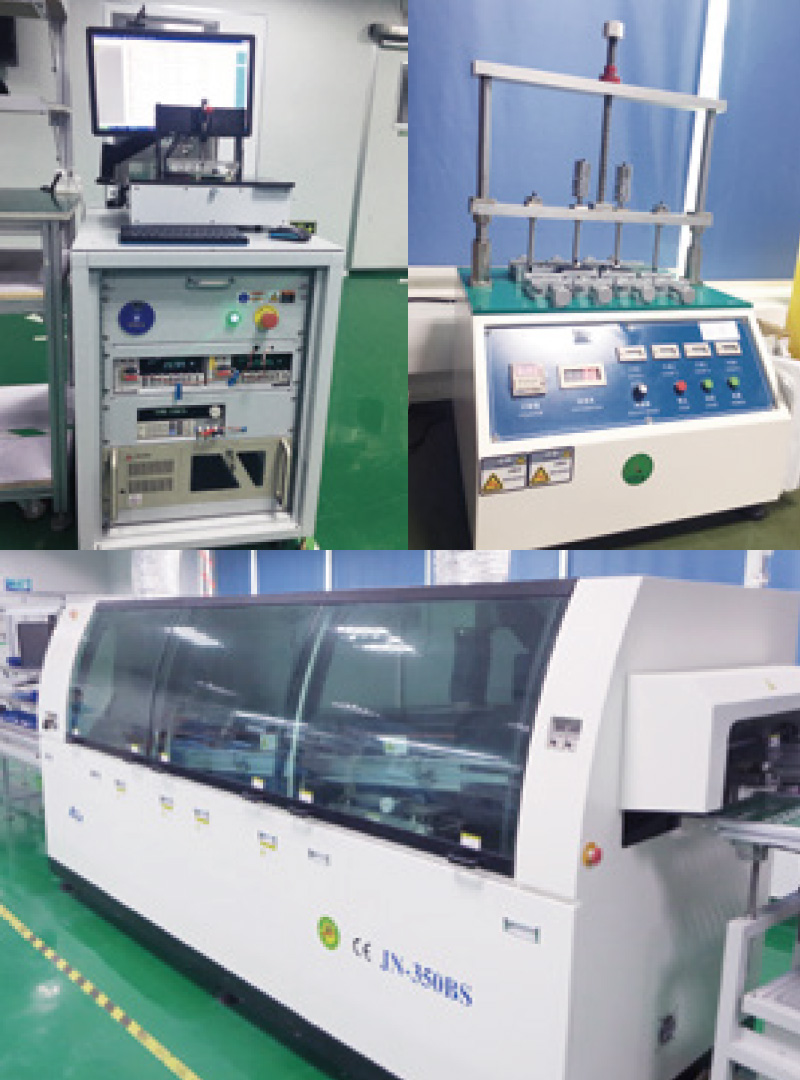 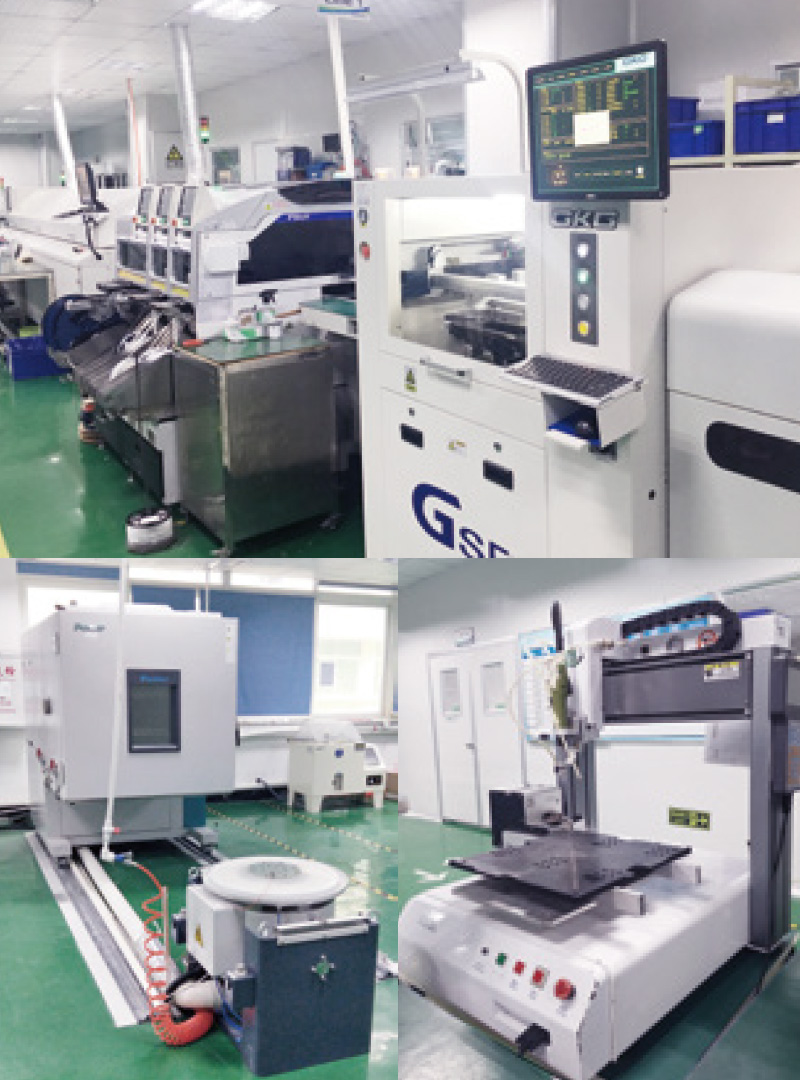 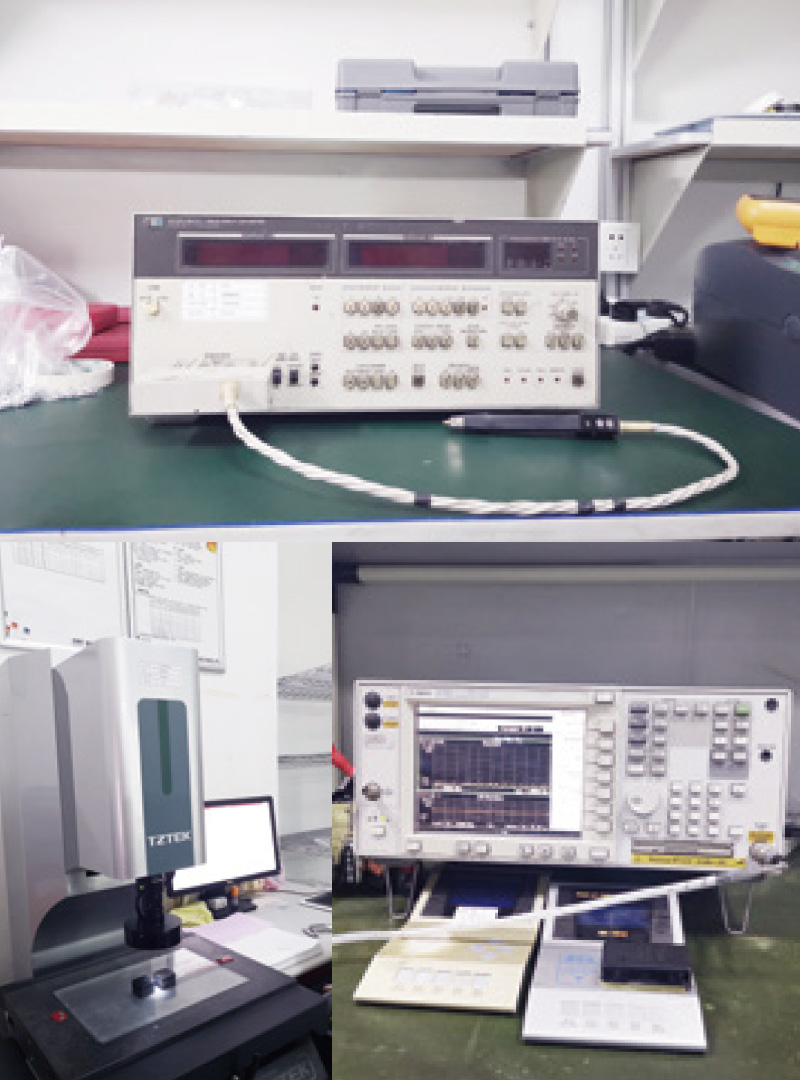 Automatic solder paste printing machine
Printing machine + SMT Mounter
Key aging 
test
Automatic learning tester
LCR
Three integrated container
Automatic screw locking machine
Measuring instrument
Wave soldering
Reflow + AOI
Oscilloscope
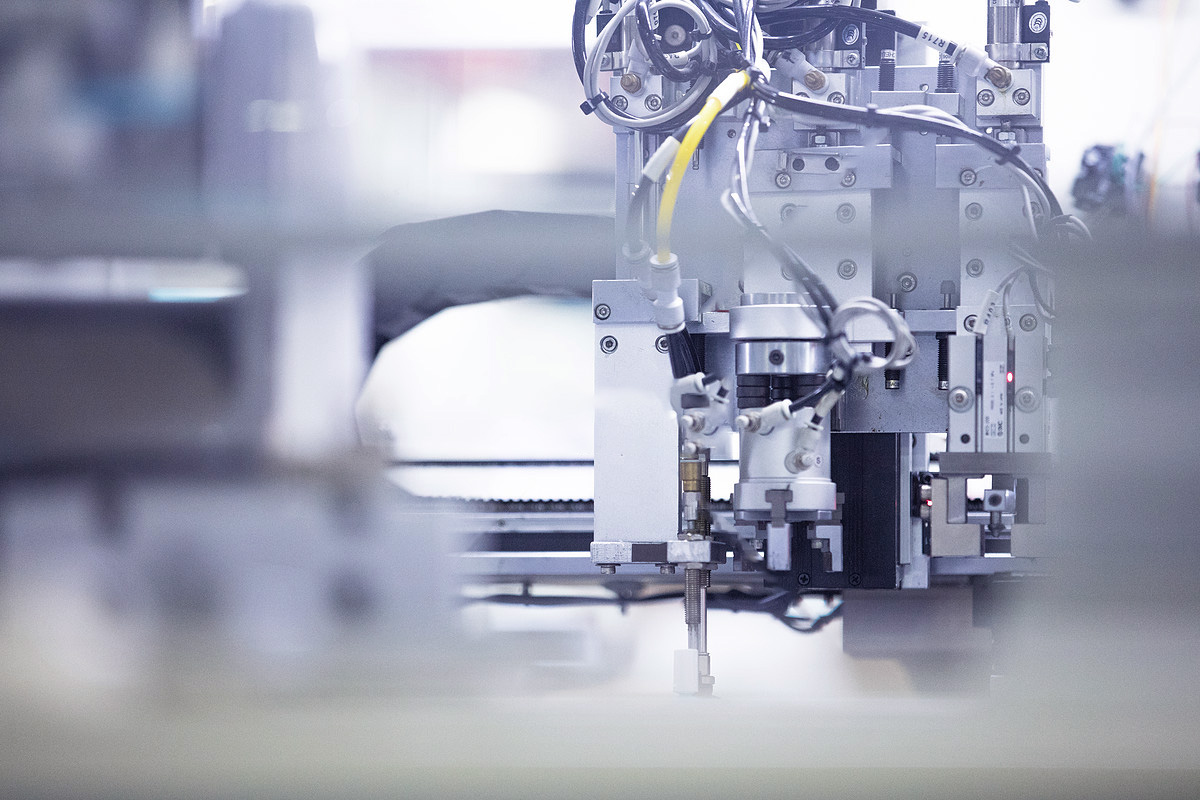 Production Process
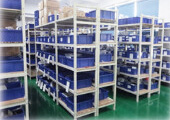 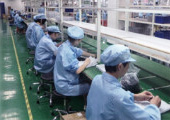 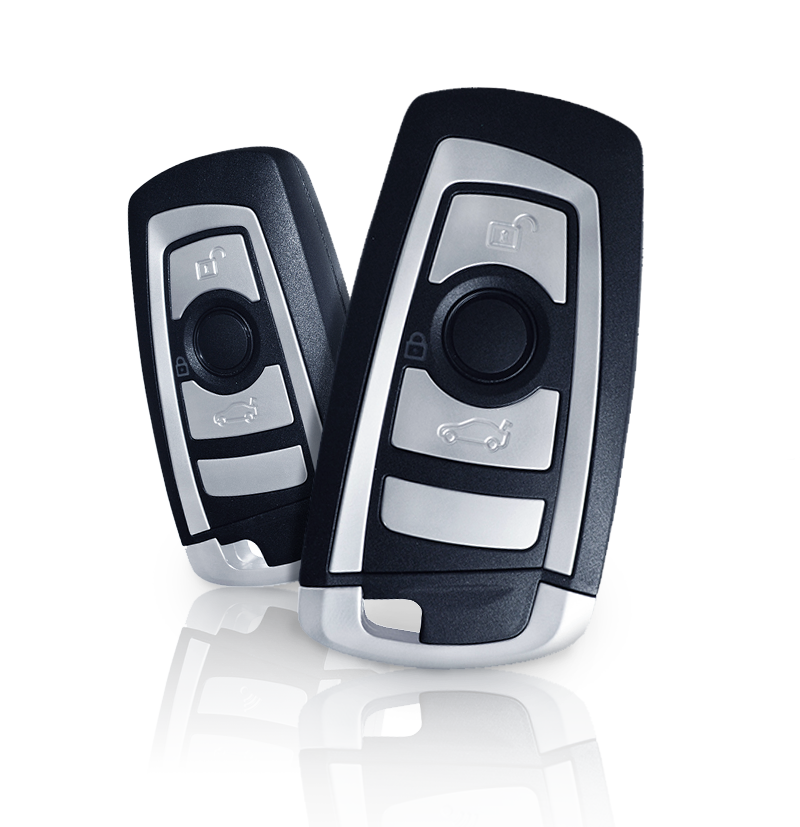 4. Assembly (test before assembly)
1. Raw material
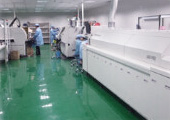 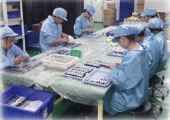 2. SMT machine (board detection)
5. Product packaging
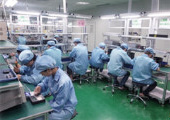 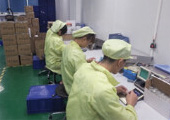 6. Warehousing of finished products (inspection before warehousing)
3. Welding (welding plate detection)
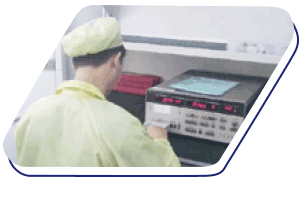 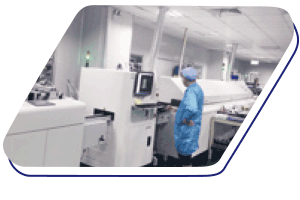 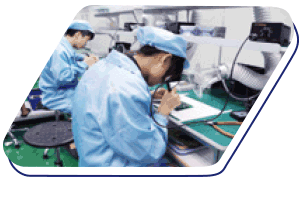 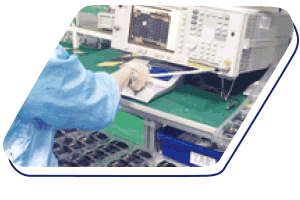 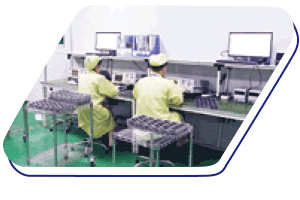 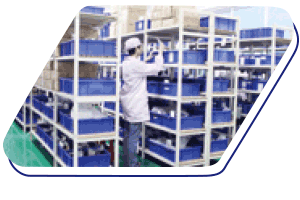 8.Finished 
product test
10.Finished product testing
2.SMT
4.welding
6.IPQC
5.Programmed learning
Quiescent current test
1.IQC
3.IPQC
7.Assemble
9.Packing
Quality Management
From the incoming materials, production process, finished product inspection, to the final delivery inspection, the whole process is in accordance with the standards of the product technical parameters specification;
The quality inspection meeting will regularly review the suppliers of raw materials to ensure the stability and quality of raw materials.
MES system runs through the whole production process.
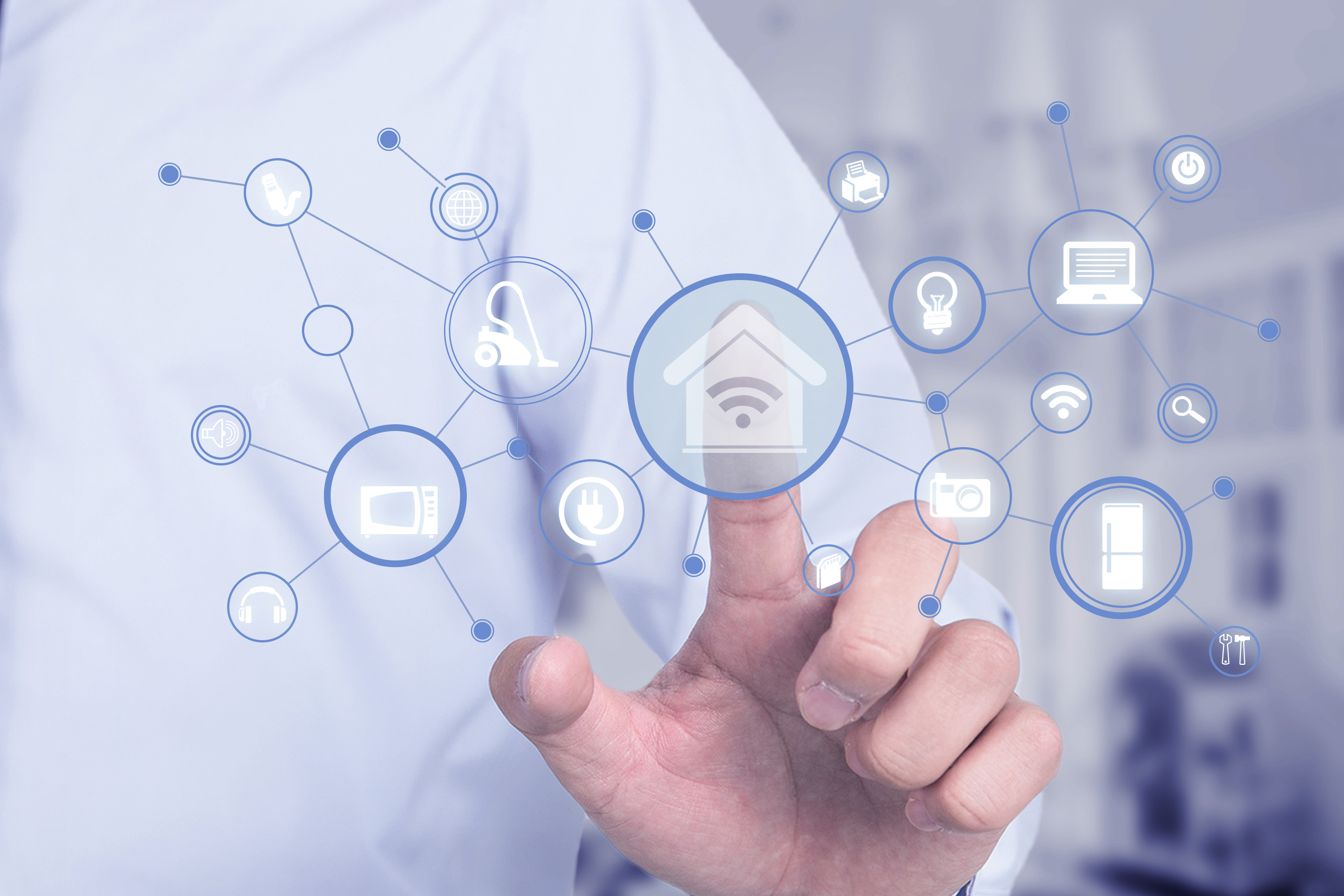 Production work order release
Material in / out
product storage
Product offline
Product line
Production process
Remarks：
Production work order receiving
Assemble
Warehousing
Packing
PCBA
Warehouse receipt
SMT patch
First step assembly
Production tracking
Packing
SMT single side
Spray paint
Use of raw materials
Production work order distribution
QINUO
MES system
Second step assembly
SMT double sided
QC detection
Material combination (semi-finished product)
Glue 
pouring
Wave soldering
Labor cost
HLA test
welding
Repair
Process detection
QA 
detection
PCB cleaning
Repair goods handling
PCBA test
Repair
Anti daze (system setting)
Production equipment
SMT Mounter
Testing equipment
Barcode printing equipment
LED large screen
LCD TV board
……
Test data integration, 
linking to products
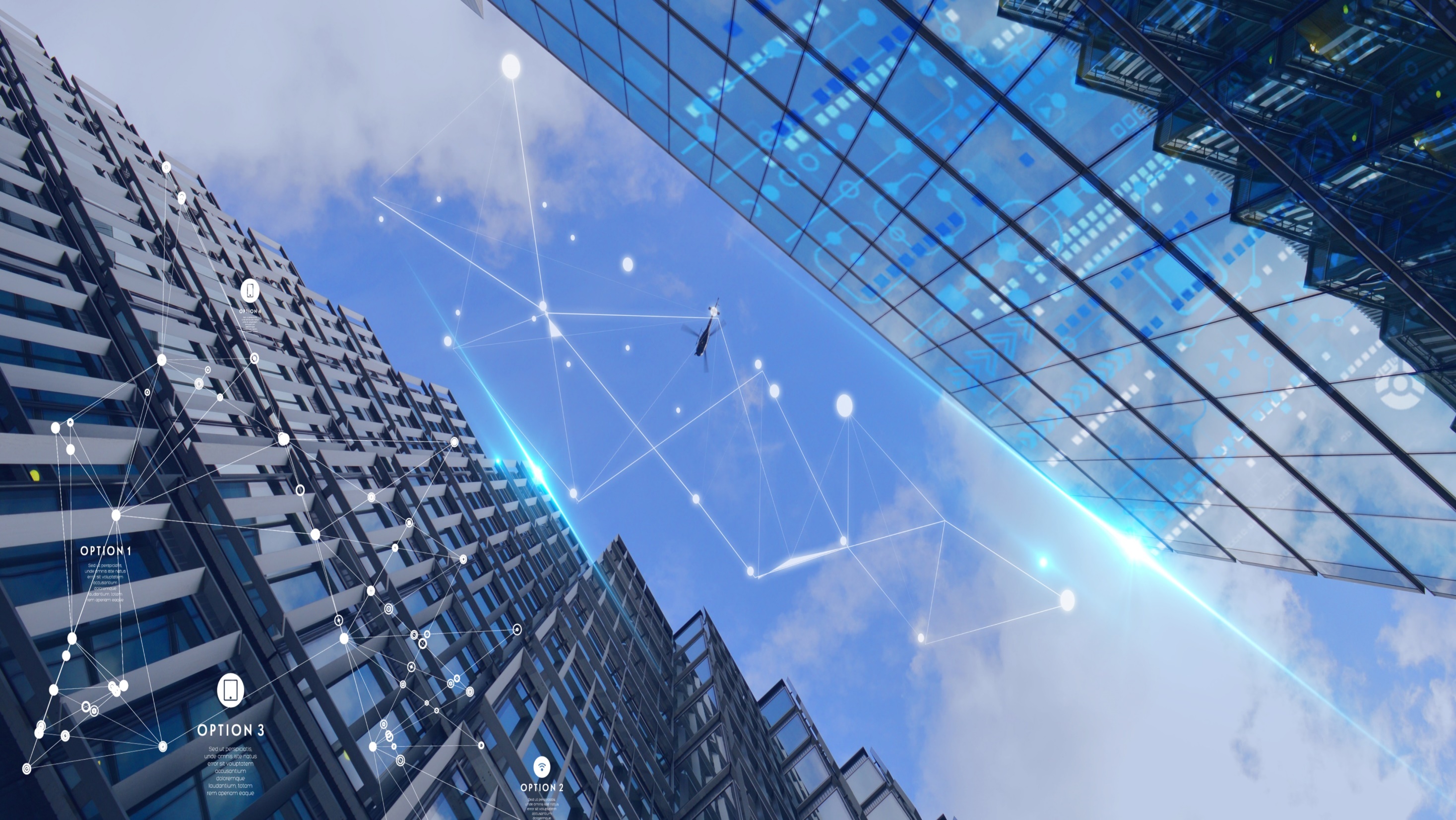 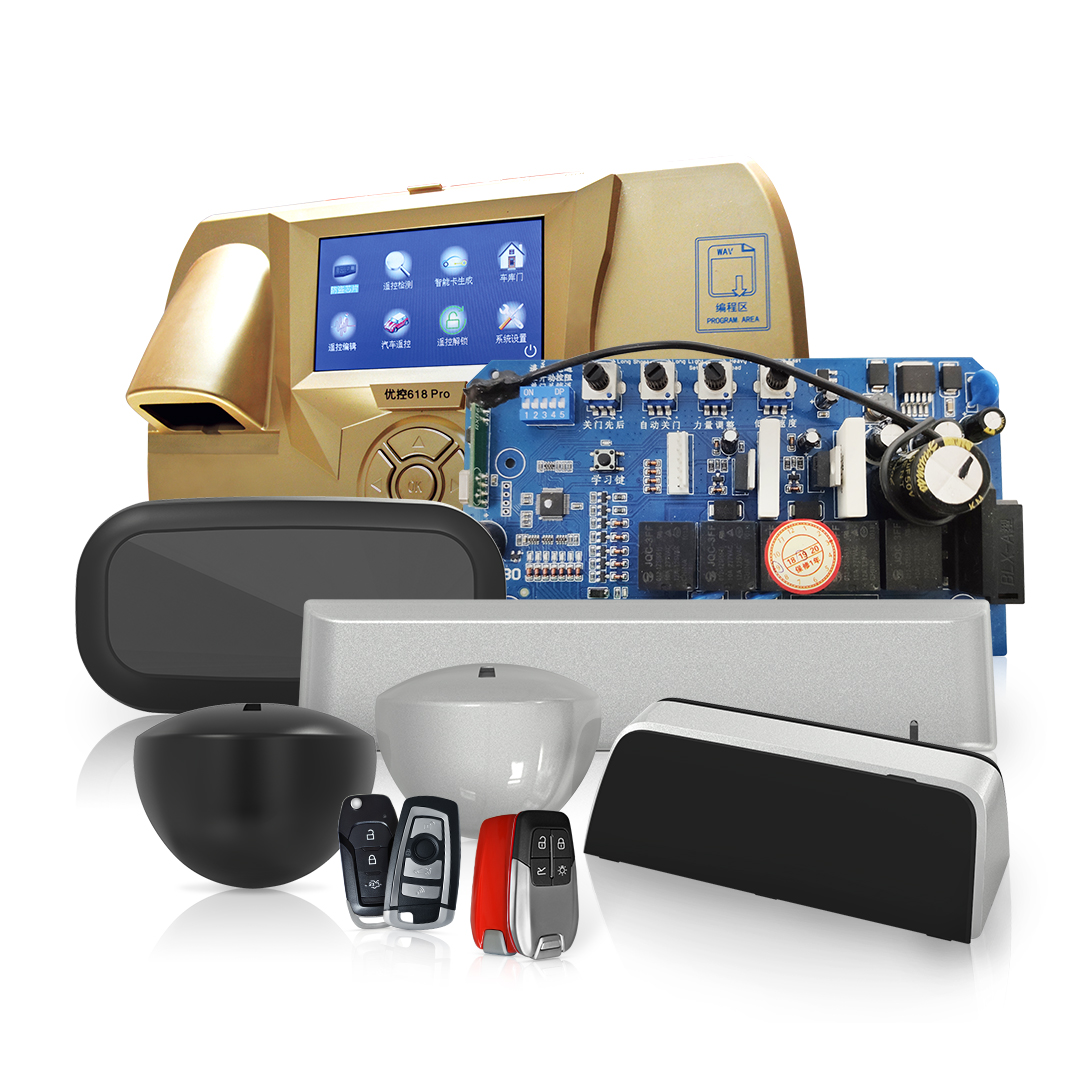 Product Introduction
Automatic door sensor
Door opener
Remote control
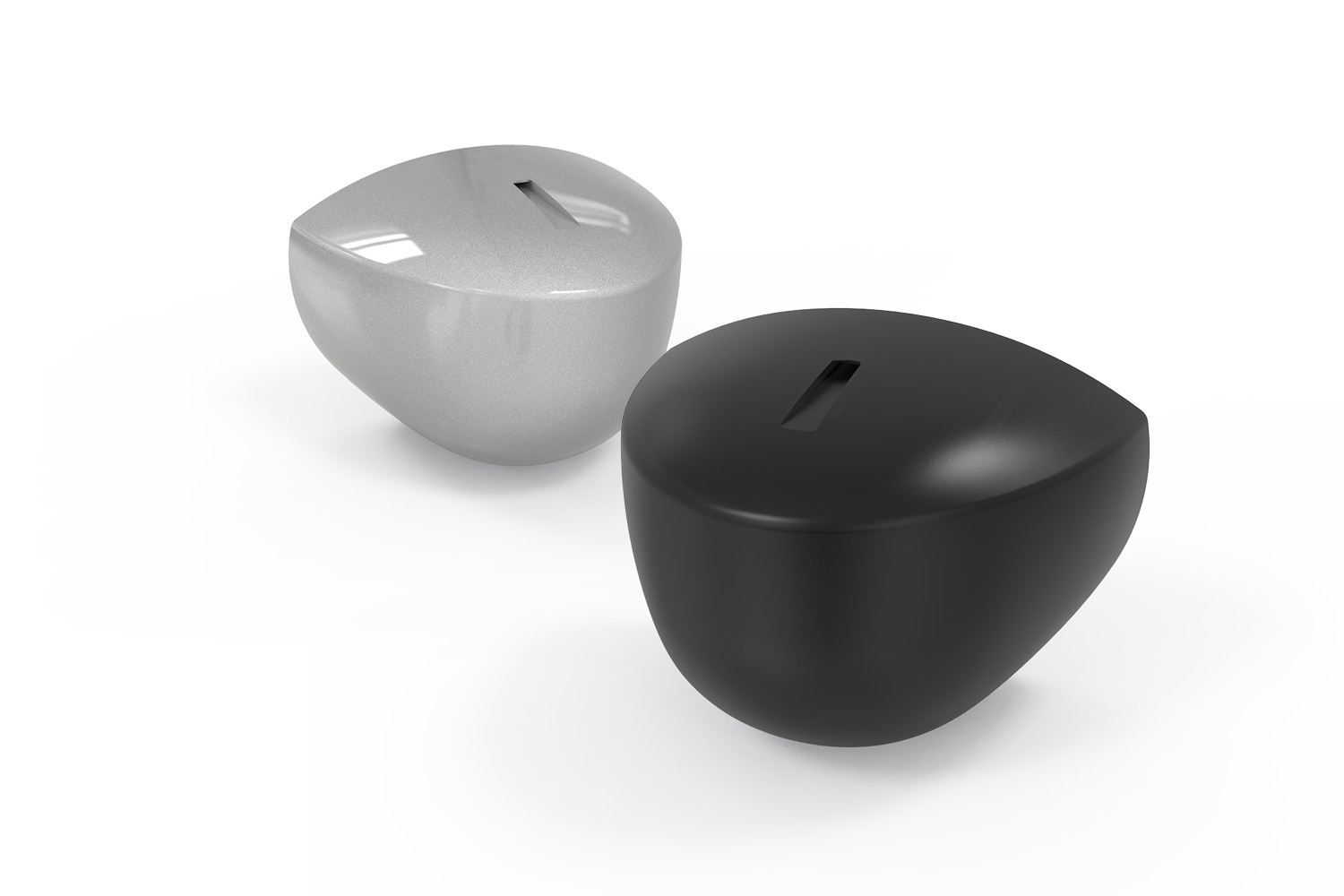 Microwave sensor
1. Microwave Doppler radar technology
2. Imported main board - Rogers
3. Adjustable magnetic field detection without complex adjustment
4.24.1250 GHz transmission frequency
5. Accept customization
6. Comply with American and European standards
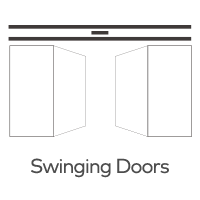 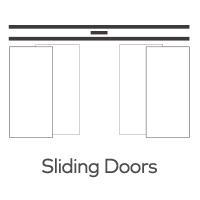 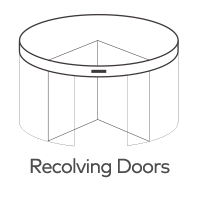 Swing door
Sliding door
Revolving door
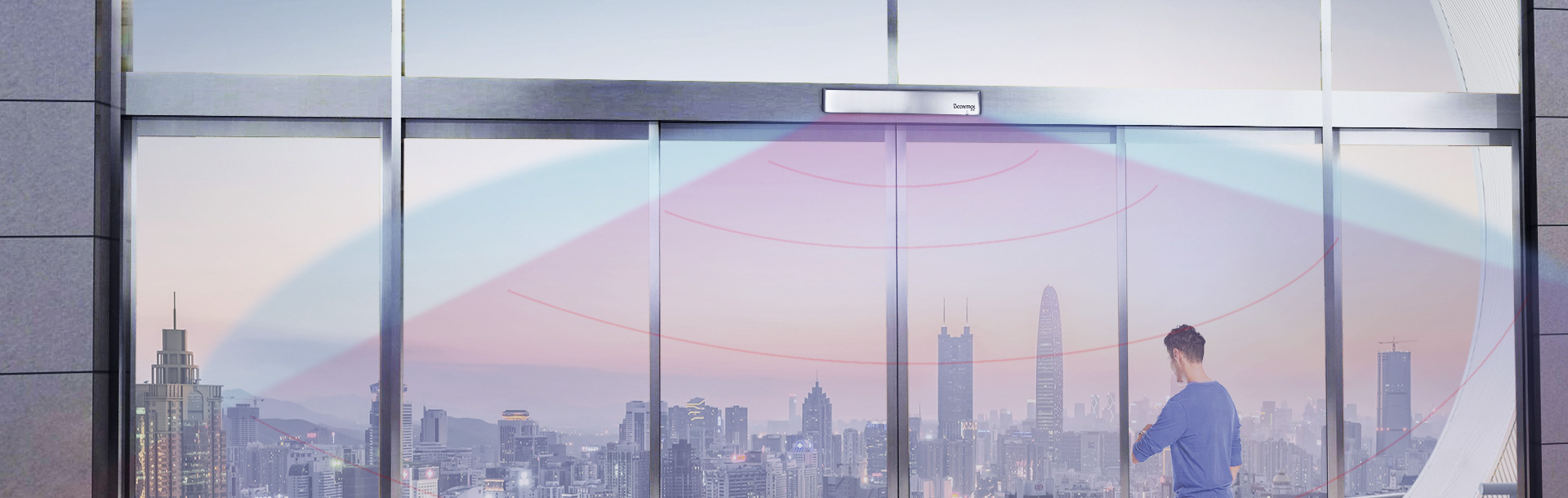 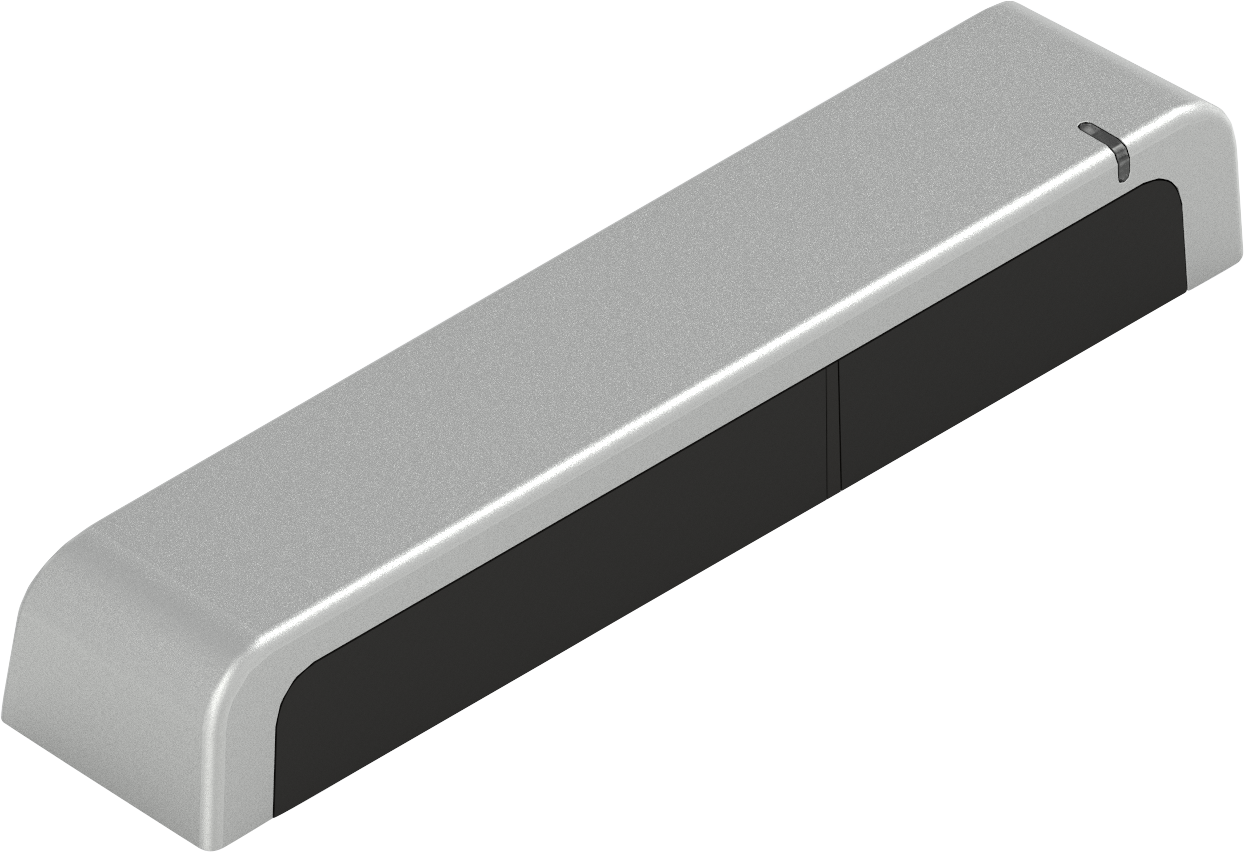 Pure Infrared Sensor
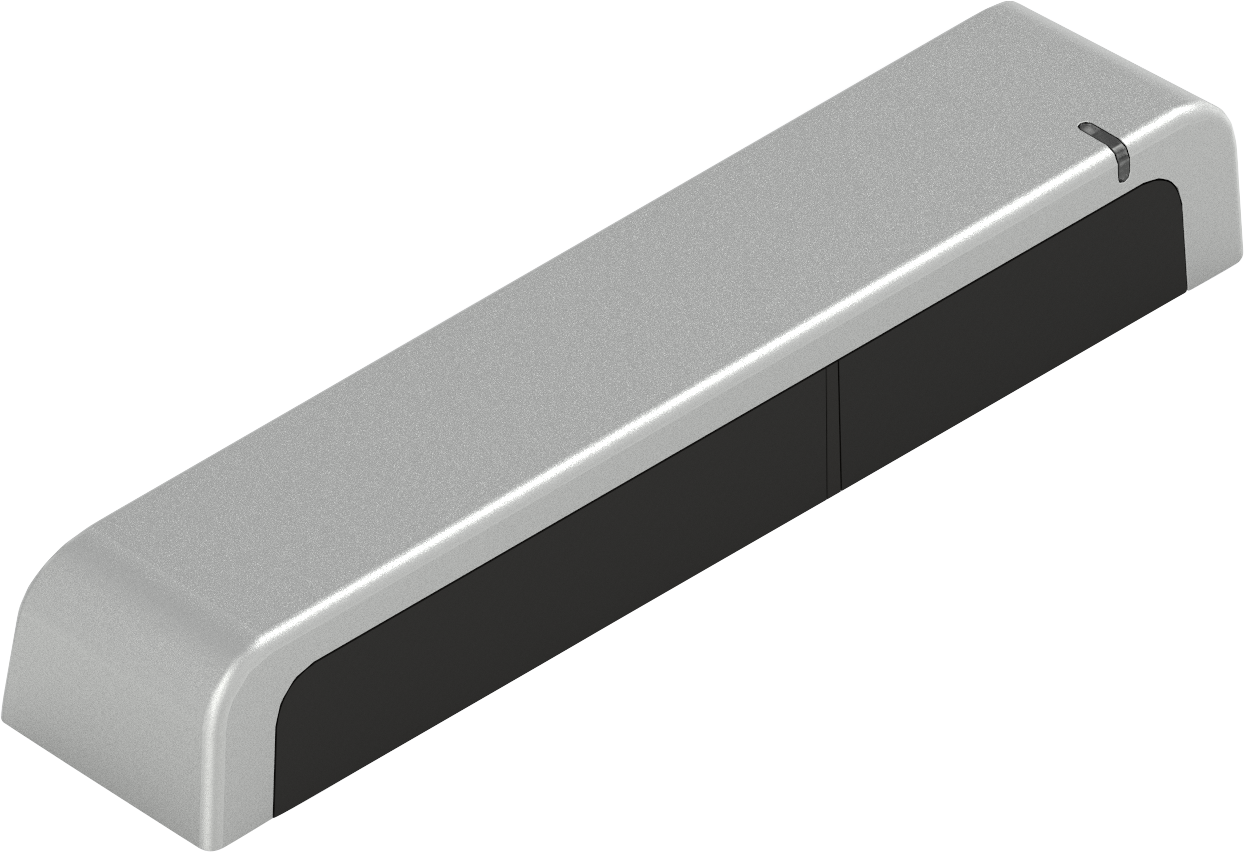 1. Microwave Doppler radar technology
2. Imported main board - Rogers
3. Adjustable magnetic field detection without complex adjustment
4.24.1250 GHz transmission frequency
5. Accept customization
6. Comply with American and European standards
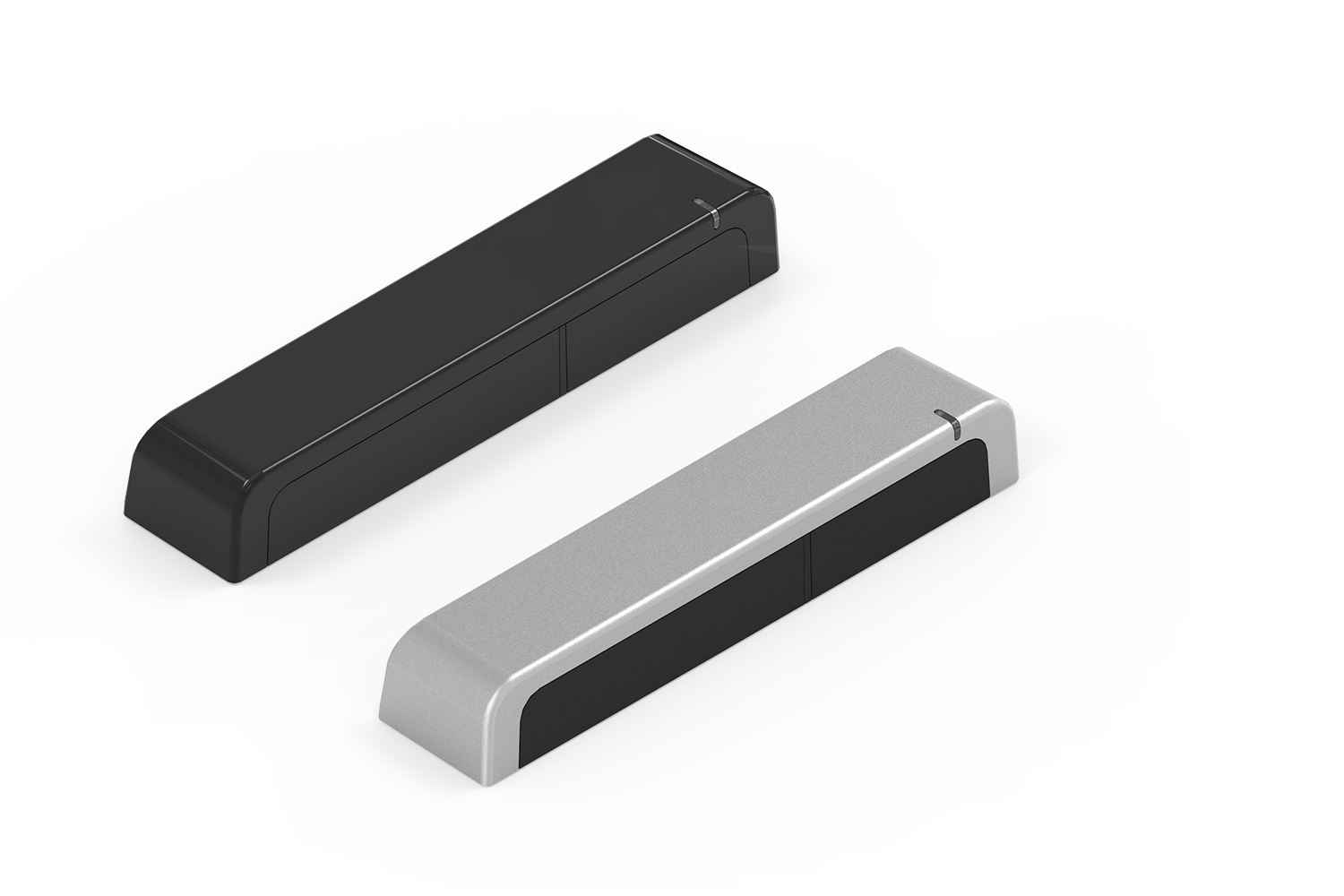 Microwave Infrared Integrated Sensor
1. Microwave Doppler radar technology
2. Imported main board - Rogers
3. Adjustable magnetic field detection without complex adjustment
4.24.1250 GHz transmission frequency
5. Accept customization
6. Comply with American and European standards
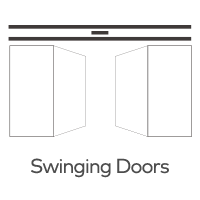 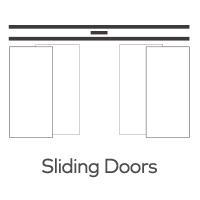 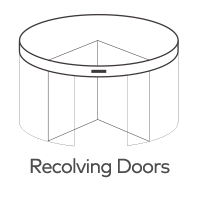 Swing door
Sliding door
Revolving door
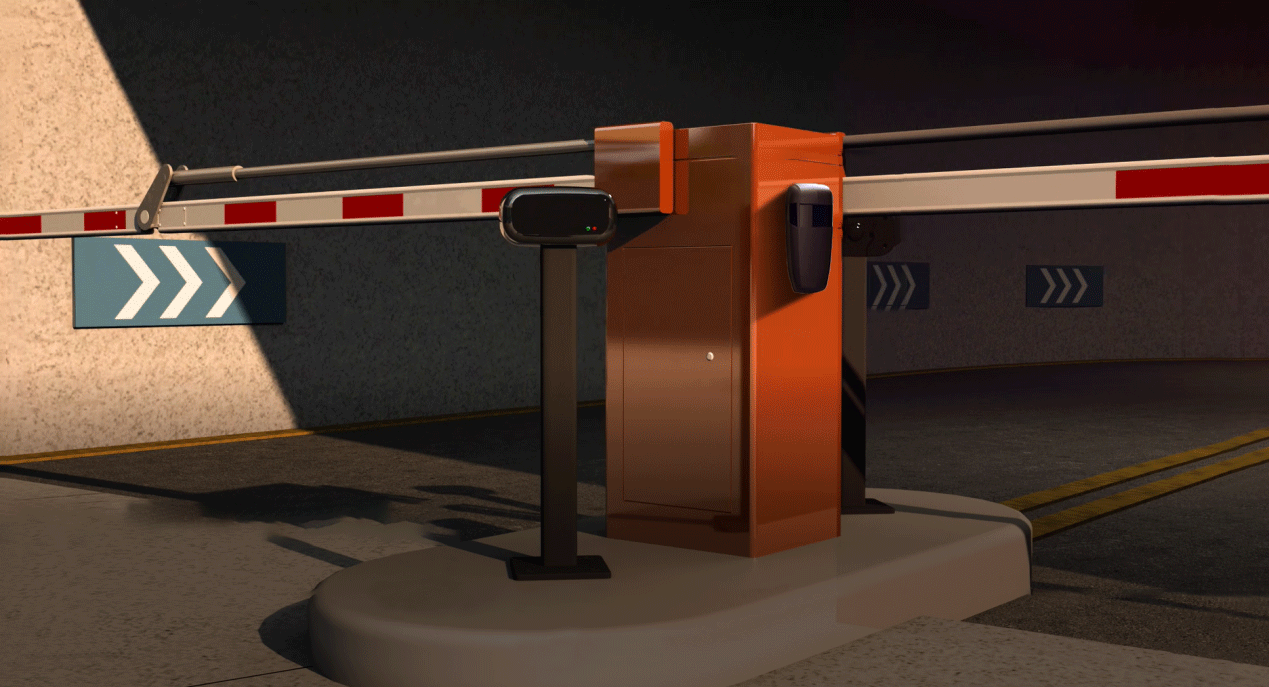 Gate Inductor
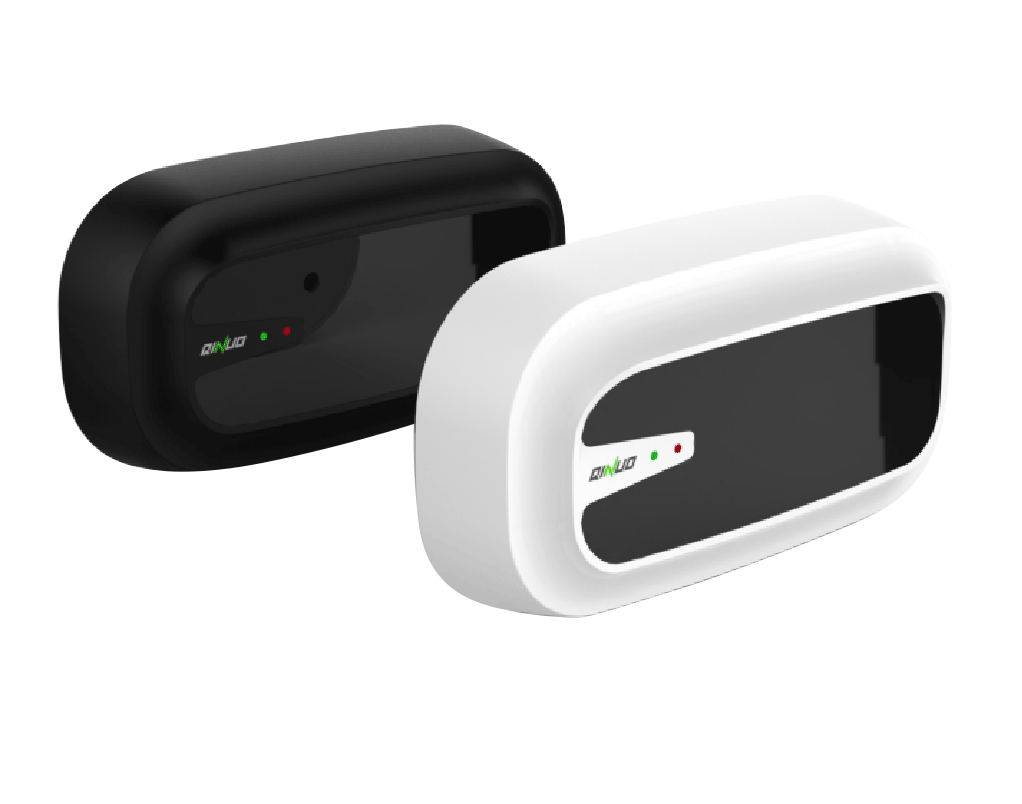 Characteristic
Convenient construction: no need to cut the road surface, small volume, easy installation and maintenance;
Convenient maintenance: in case of failure, only the probe itself needs to be replaced to ensure the normal operation of the whole system;
Classification and recognition: vehicle and per capita can be identified, with a maximum detection distance of 6m;
Long service life: 1-2 years for coil, 3-5 years for radar;
Applicable to: straight arm gate, curved arm gate, fence gate, anti-collision gate.
[Speaker Notes: these are some control boards for garage door and roller shutter. this one is a custozed product for one of our domestic customer, is used for conttrolling swing door. for control board, our aim is to provide a professional ODM/OEM solution and service to the customers.]
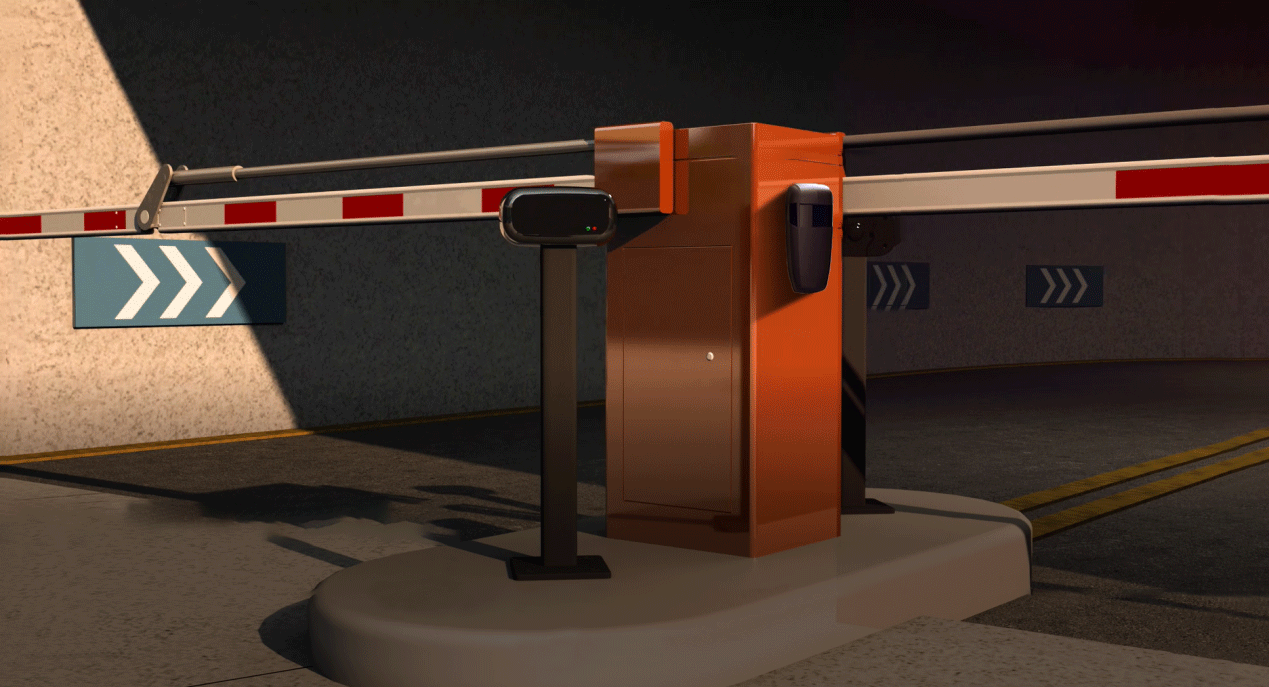 Parameter
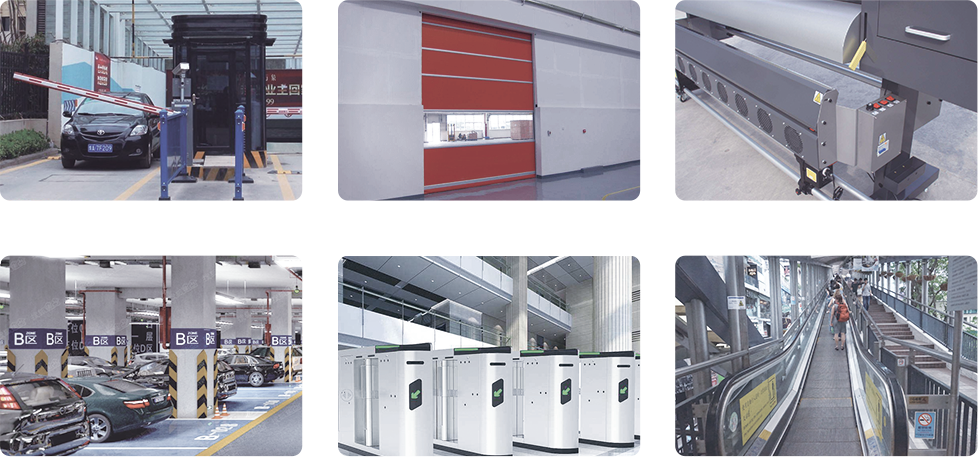 Technology: infrared TOF
Transmission frequency: 2.4m
Installation height: 30-50cm
Detection mode: infrared reflection
Indicator light: standby green light, trigger red light
Power supply voltage: 12V ± 10%
Power frequency: 50-100hz
Consumption: < 2.5W
Maximum current: 200mA
Temperature range: - 30 ° C to + 70 ° C
Size: 186.5 (L) × 97.1 (H) × 61.3 (W) mm
Material: PMMA + ABS
Length of connecting line: 1.5m
Vehicle anti smash
Industrial automatic door
Mechanics
Parking system
Channel gate
Escalator
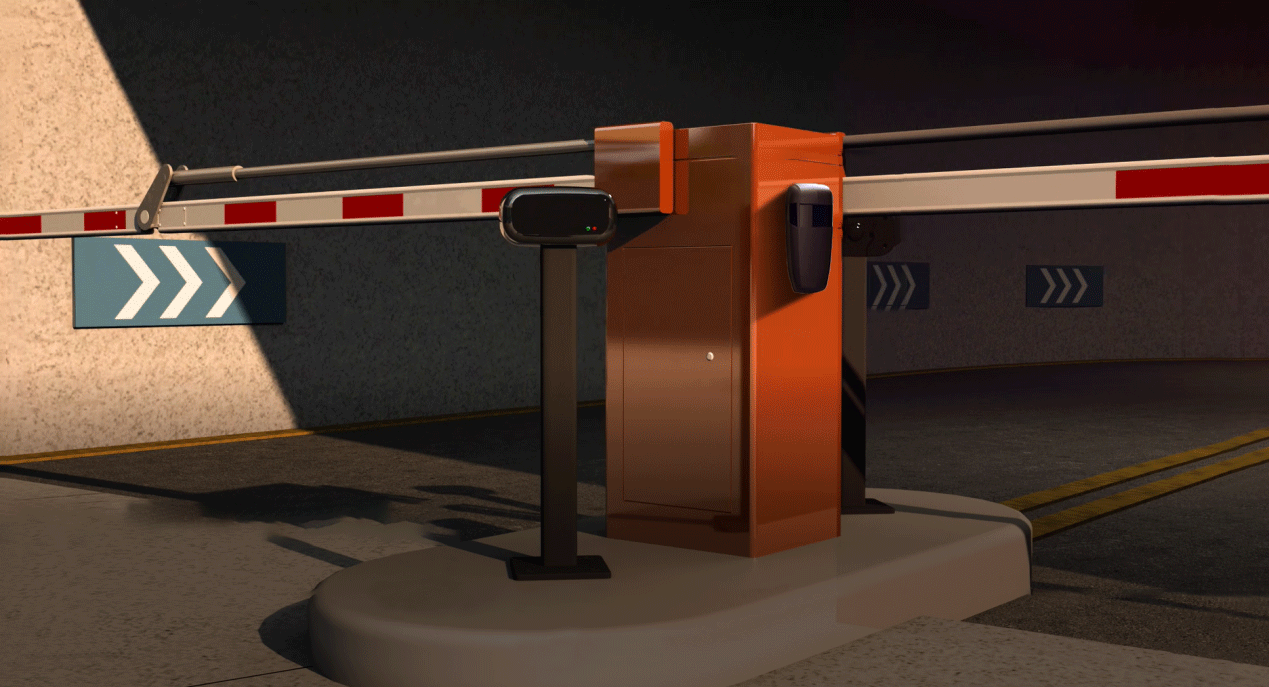 Why is the gate probe selected?
The plane beam is used for infrared counter shooting, even if a leaf is blocked, it will cause false triggering and installation is not successful It is convenient and needs to be wired.
Convenient construction, no need to cut the road surface, small volume, simple installation and maintenance, direct use of brackets for fixed installation,Less manpower, shorter construction period and lower construction cost.
In the later maintenance process, the fault probe only needs to replace the sensor itself to ensure the normal operation of the whole system, which is time-consuming and labor cost is greatly reduced. In contrast, after the coil breaks down, it needs to dig out the broken coil on the original basis, and then cut and fill again, the whole process is very complicated.
The vehicle can be identified by classification and recognition, and the maximum detection distance can be up to 6m
Reduce false triggering
The utility model has a long service life, the coil is generally used for 1-2 years, and the radar can be used for 3-5 years; in the long-term use process, the use of the gate sensor can bring obvious cost reduction to the user.
Compared with the infrared vehicle detector, the road gate radar can distinguish people and vehicles, avoid the pedestrian triggering the automatic gate lever to rise; it has strong environmental adaptability; it is easy to install, and does not need to dig slots and thread.
Single Line Infrared Trigger Probe
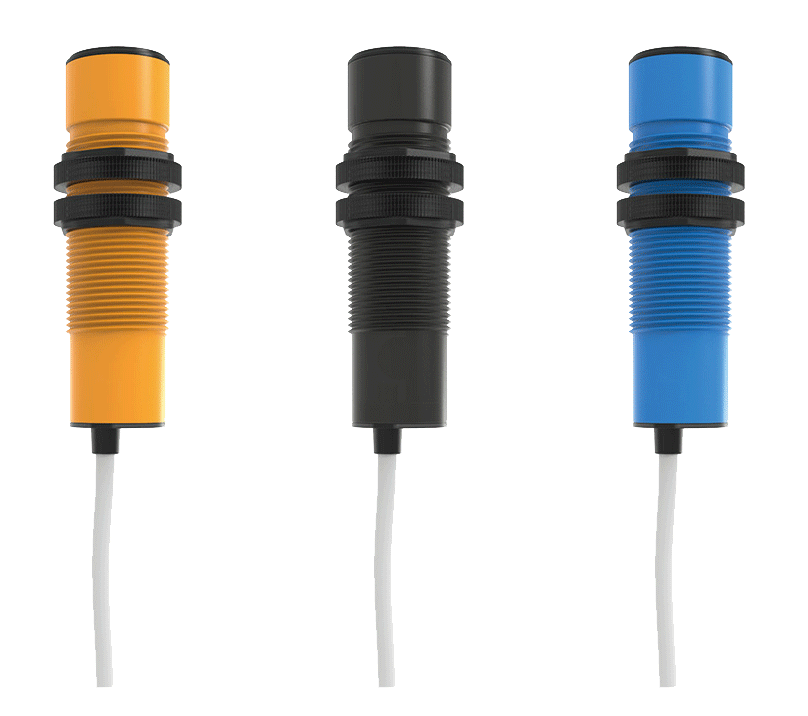 Parameter
Installation method: embedded installation
Working environment temperature: - 40 ℃ - 80 ℃
Detection distance: 0-6m
Waterproof grade: IP54
Power supply voltage: 12-24V, AC \ DC
Detection objects: static objects and moving objects
Relay output holding time: 1s
Test surface material (lens): PMMA
Detection response time: 2ms
Shell material: PMMA + ABS
Output current: 1a.max
Wire length: 1.5m
Current consumption: < 100mA
Working environment humidity: 35 ~ 95% RH
[Speaker Notes: these are some control boards for garage door and roller shutter. this one is a custozed product for one of our domestic customer, is used for conttrolling swing door. for control board, our aim is to provide a professional ODM/OEM solution and service to the customers.]
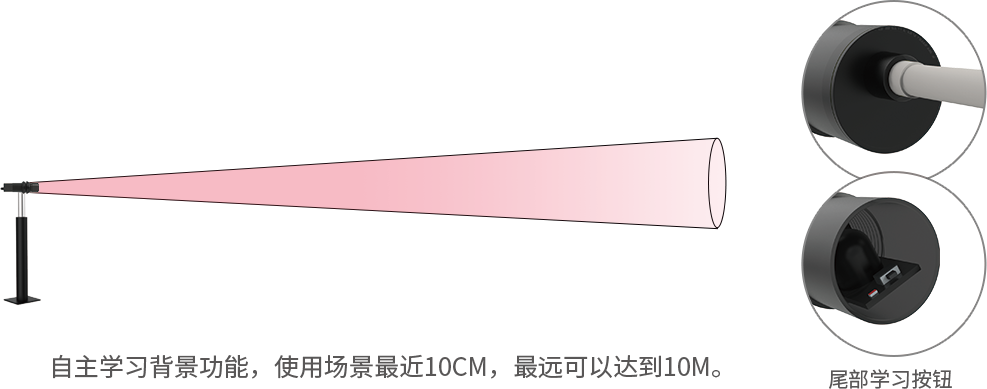 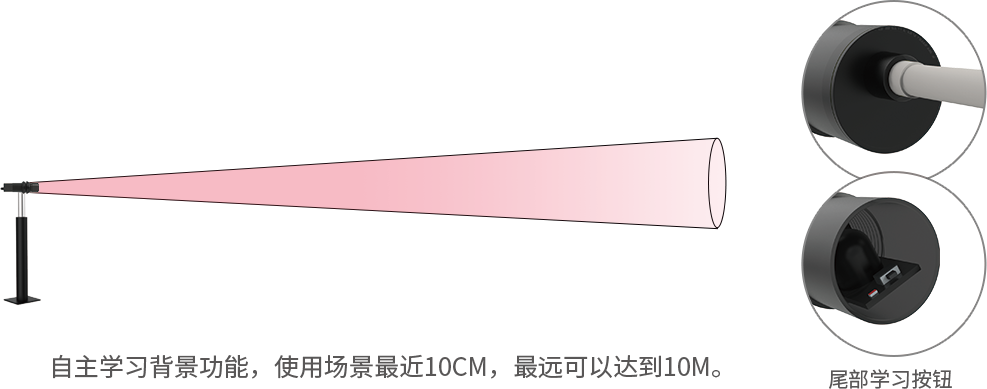 ①
③
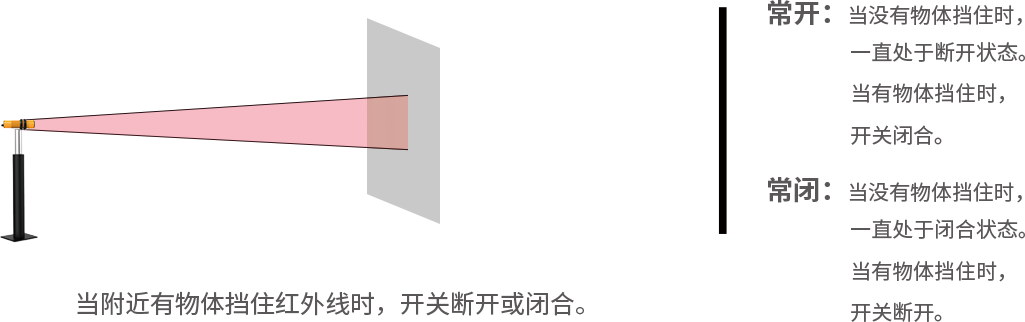 ②
Working Diagram
① Self learning background function, the latest use scene is 10cm, and the farthest can reach 10m
② When there is an object nearby to block the infrared ray, the switch is open or closed
③ Tail learning button
Normally open: it is always disconnected when there is no object blocking it; When there is an object blocking, the switch is closed.
Normally closed: it is always closed when there is no object blocking it; When there is something blocking, the switch is off.
[Speaker Notes: these are some control boards for garage door and roller shutter. this one is a custozed product for one of our domestic customer, is used for conttrolling swing door. for control board, our aim is to provide a professional ODM/OEM solution and service to the customers.]
Controller
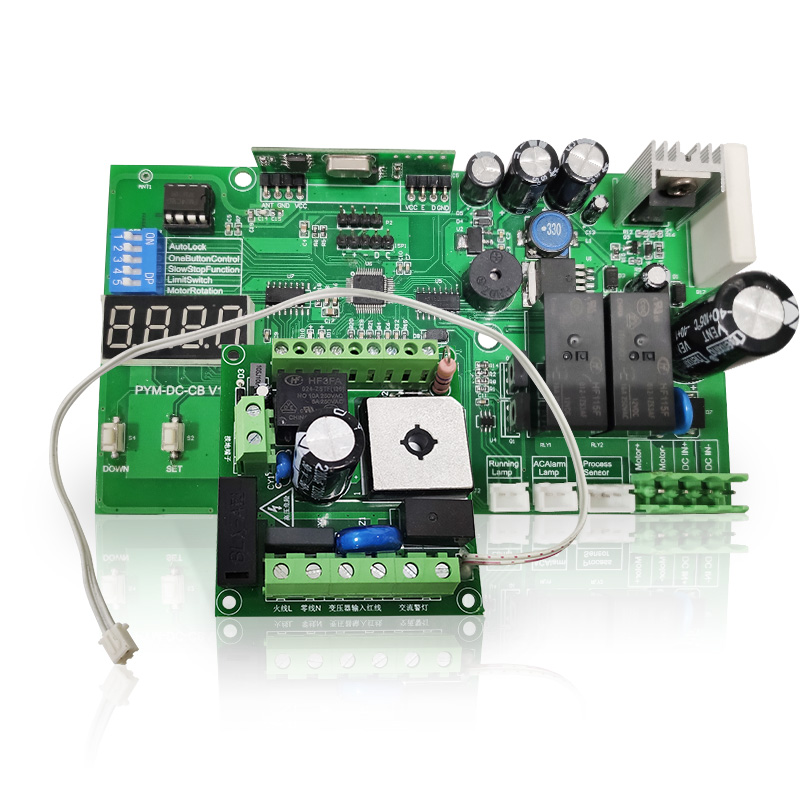 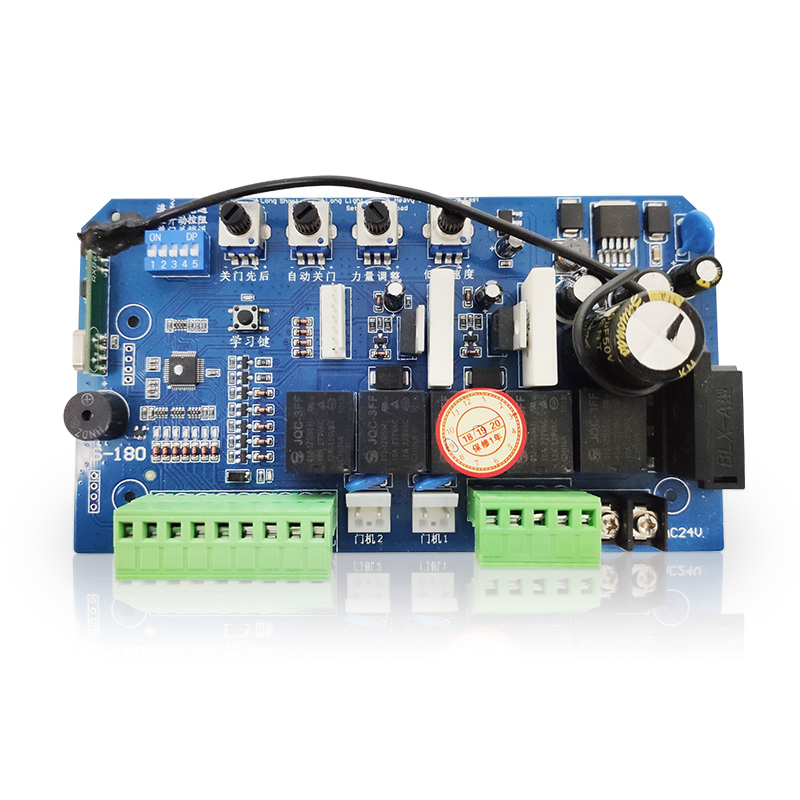 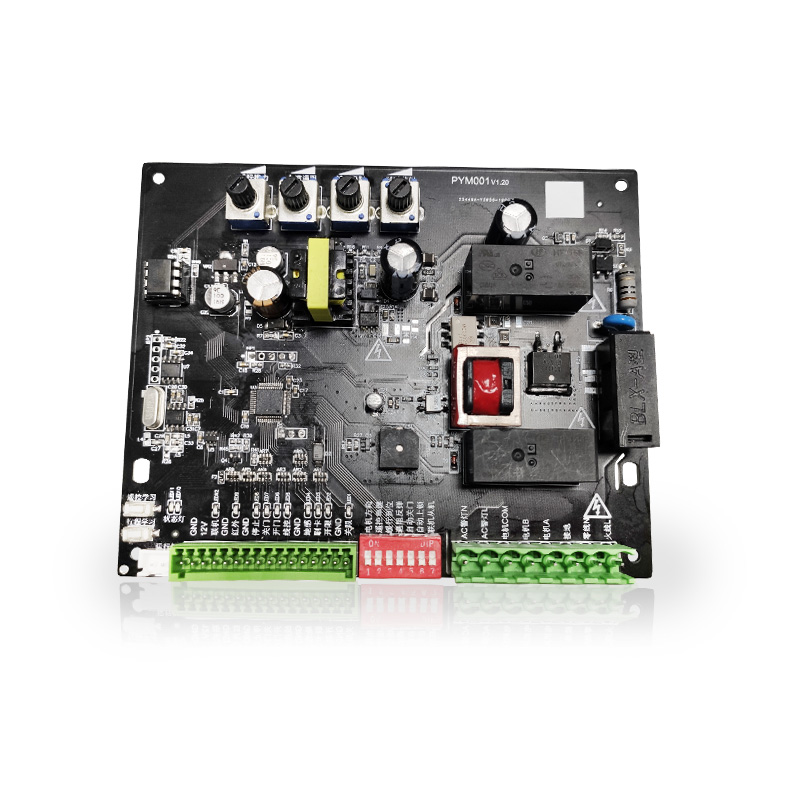 Swing door controller
Swing door controller
AC sliding door controller
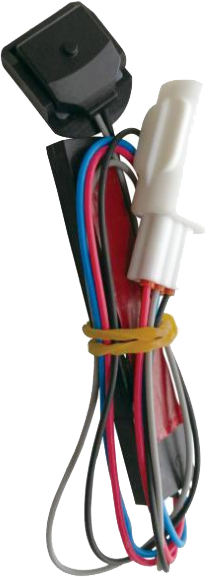 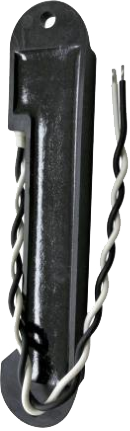 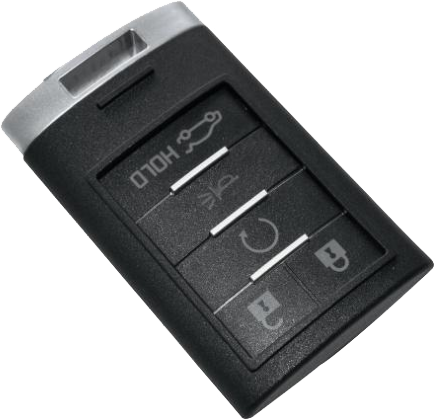 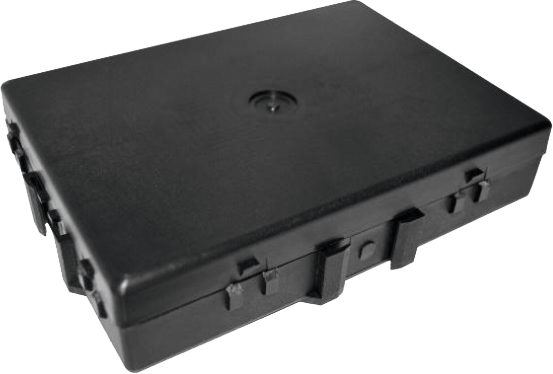 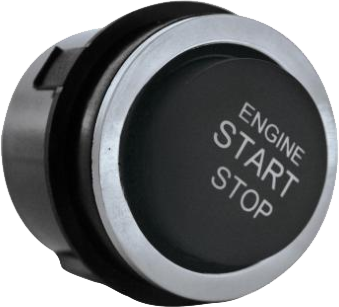 Product Development
Passive Entry Passive Start
Including: Remote Control, Controller, Immo Coil, Antenna
[Speaker Notes: we have 48 engineer in total, 28 in sofeware,12 in hardware, 6in struture, also have 2 assistants.]
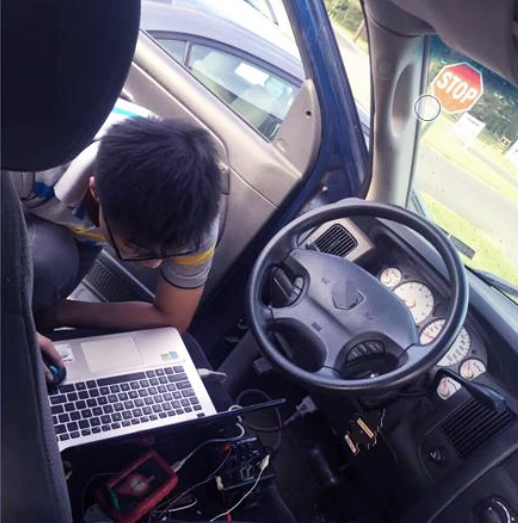 On Vehicle Calibration
*Function testing and troubles shooting base on different calibrations
*Take Air-Conditioning Panel as example：Need to collect signal and in-service state of all sensors and actuators of the vehicle
*By using simulation software and electronic testing device to emulate parameters of all sensors
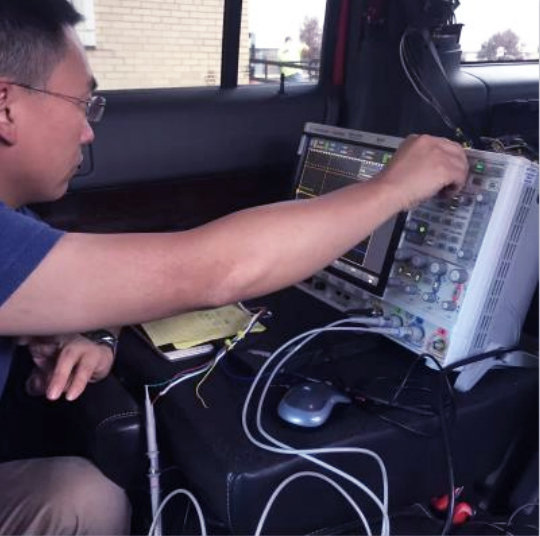 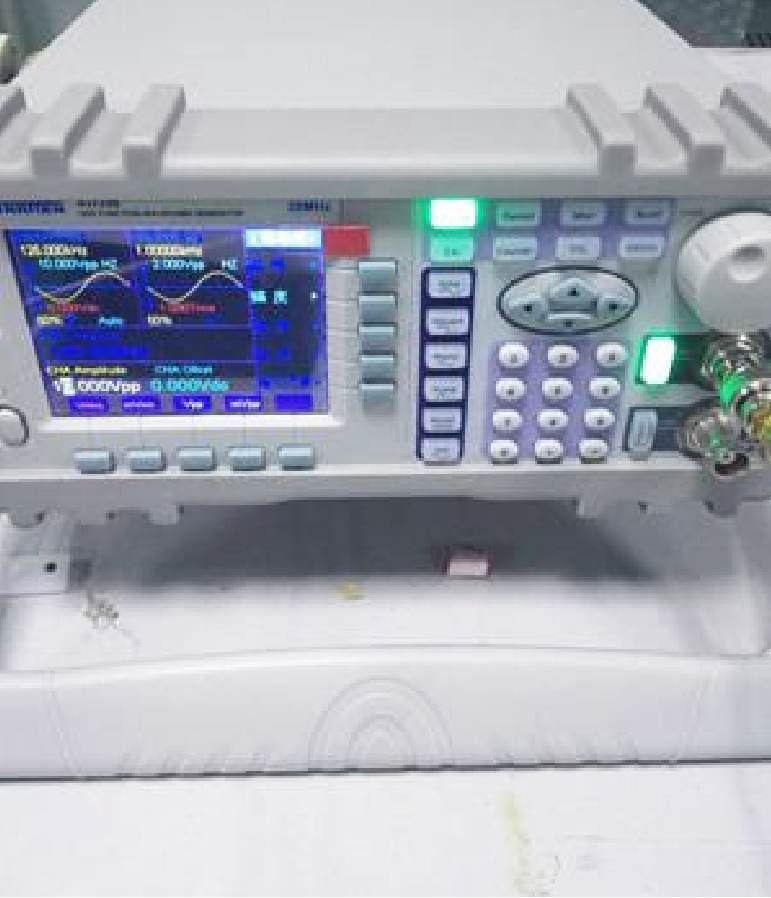 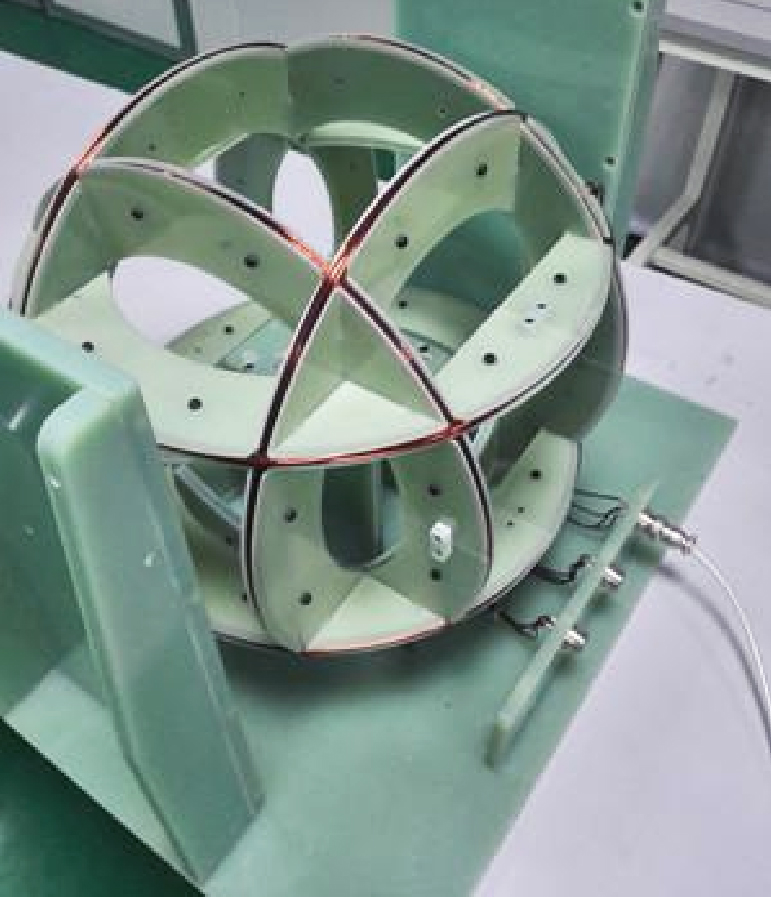 Remote key low frequency Calibration Tool
[Speaker Notes: we have 48 engineer in total, 28 in sofeware,12 in hardware, 6in struture, also have 2 assistants.]
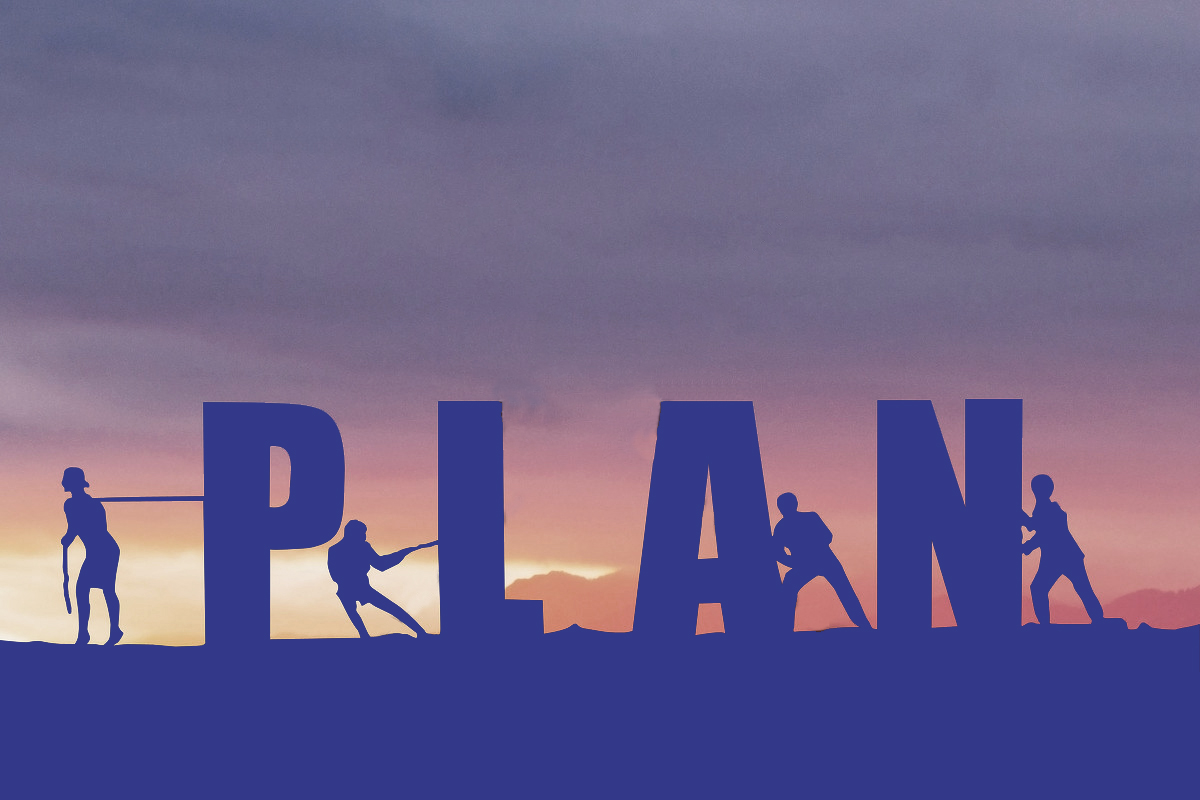 Project Management
Project Team
Project Development Plan
[Speaker Notes: we have 48 engineer in total, 28 in sofeware,12 in hardware, 6in struture, also have 2 assistants.]
Project Management
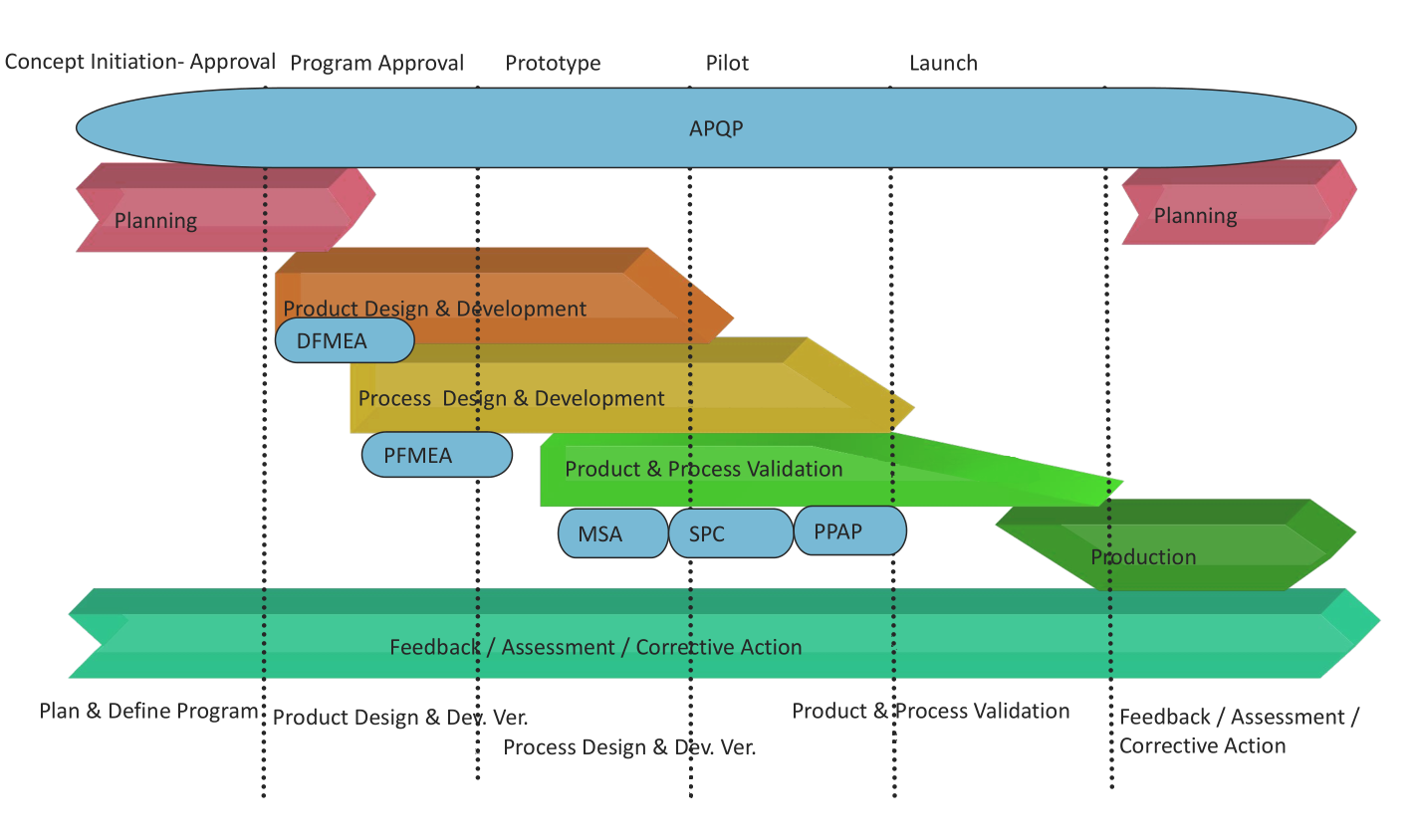 [Speaker Notes: we have 48 engineer in total, 28 in sofeware,12 in hardware, 6in struture, also have 2 assistants.]
Design Validation
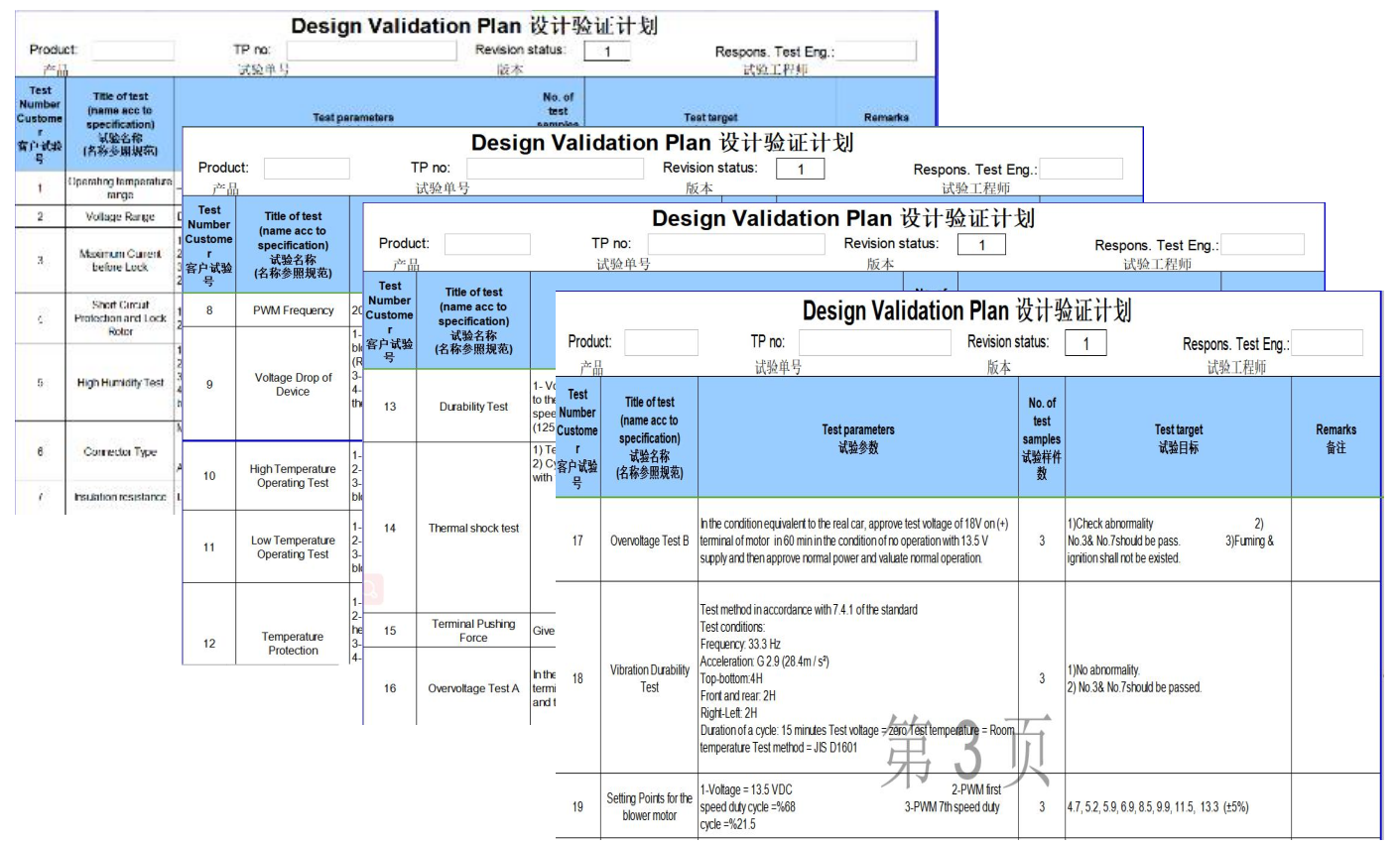 [Speaker Notes: we have 48 engineer in total, 28 in sofeware,12 in hardware, 6in struture, also have 2 assistants.]
ODM
OEM
LOGO 
customization
Packaging 
customization
Remote control
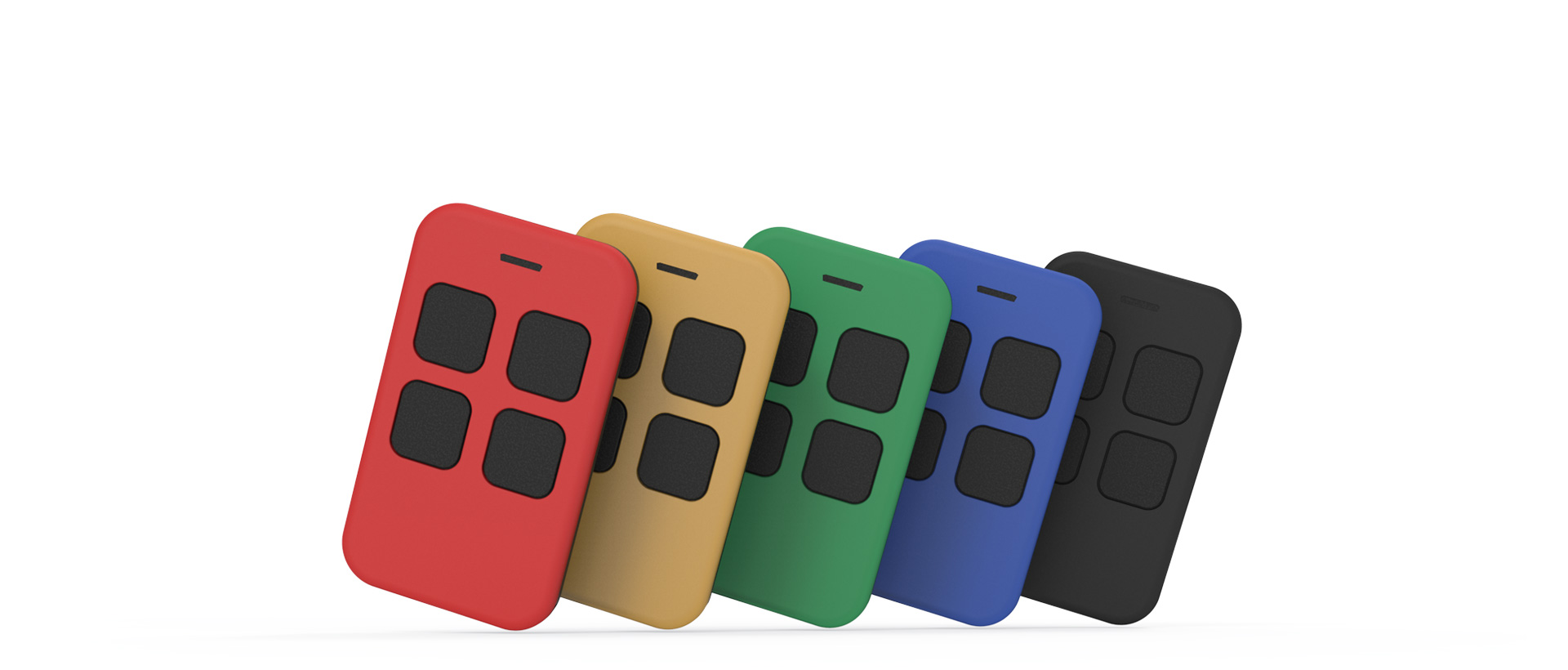 遥控器
KIT control box
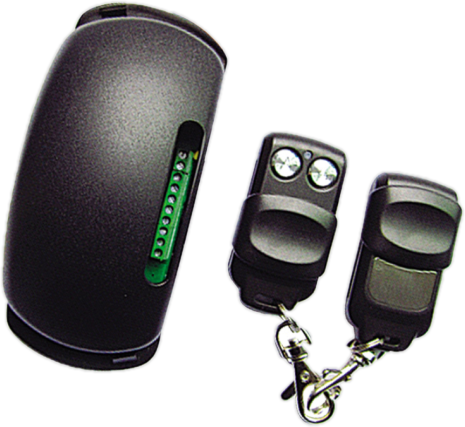 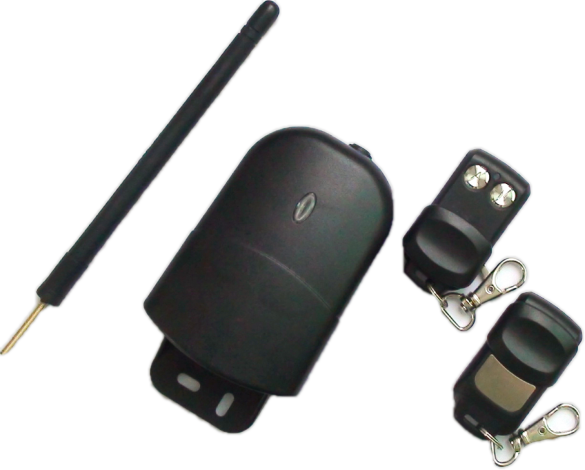 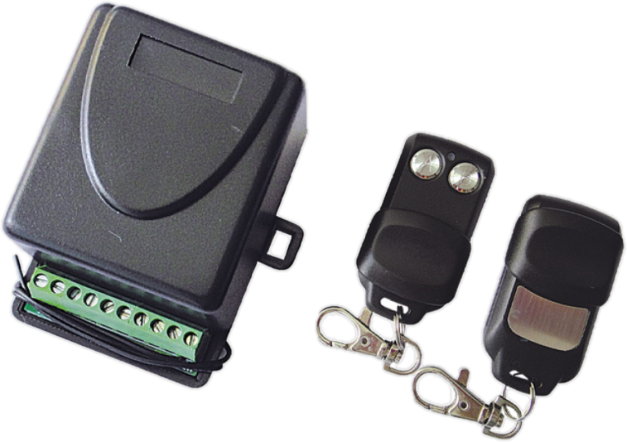 [Speaker Notes: these are some remote controls. at the beginning we have produce fixed code but for now we updated them from the outlook, for now we have fixed code, rolling code , and also hopping frequency plus rolling code.]
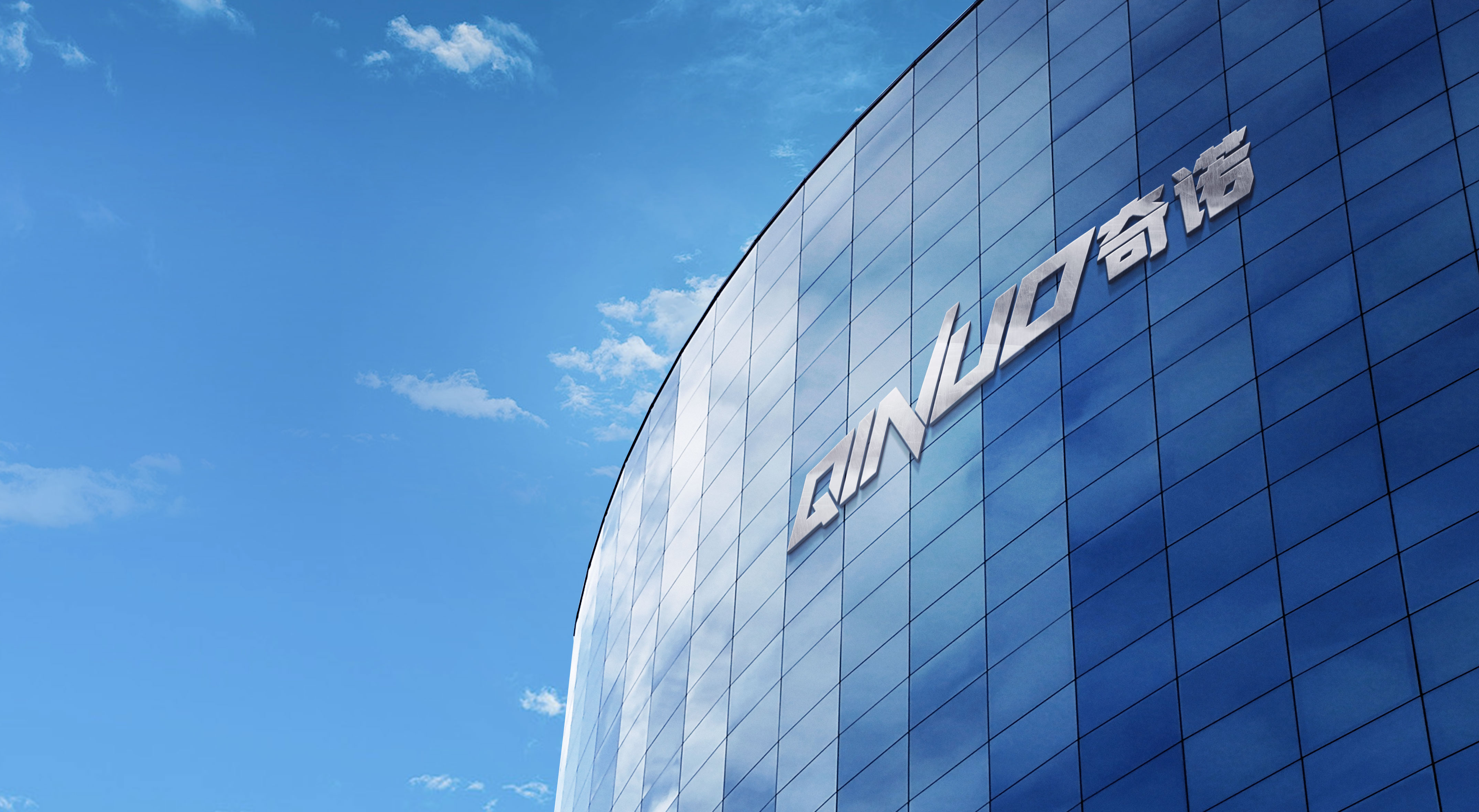 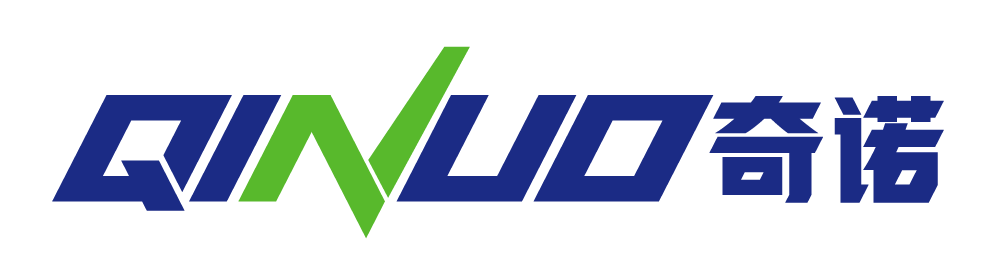 Thank you 
for watching